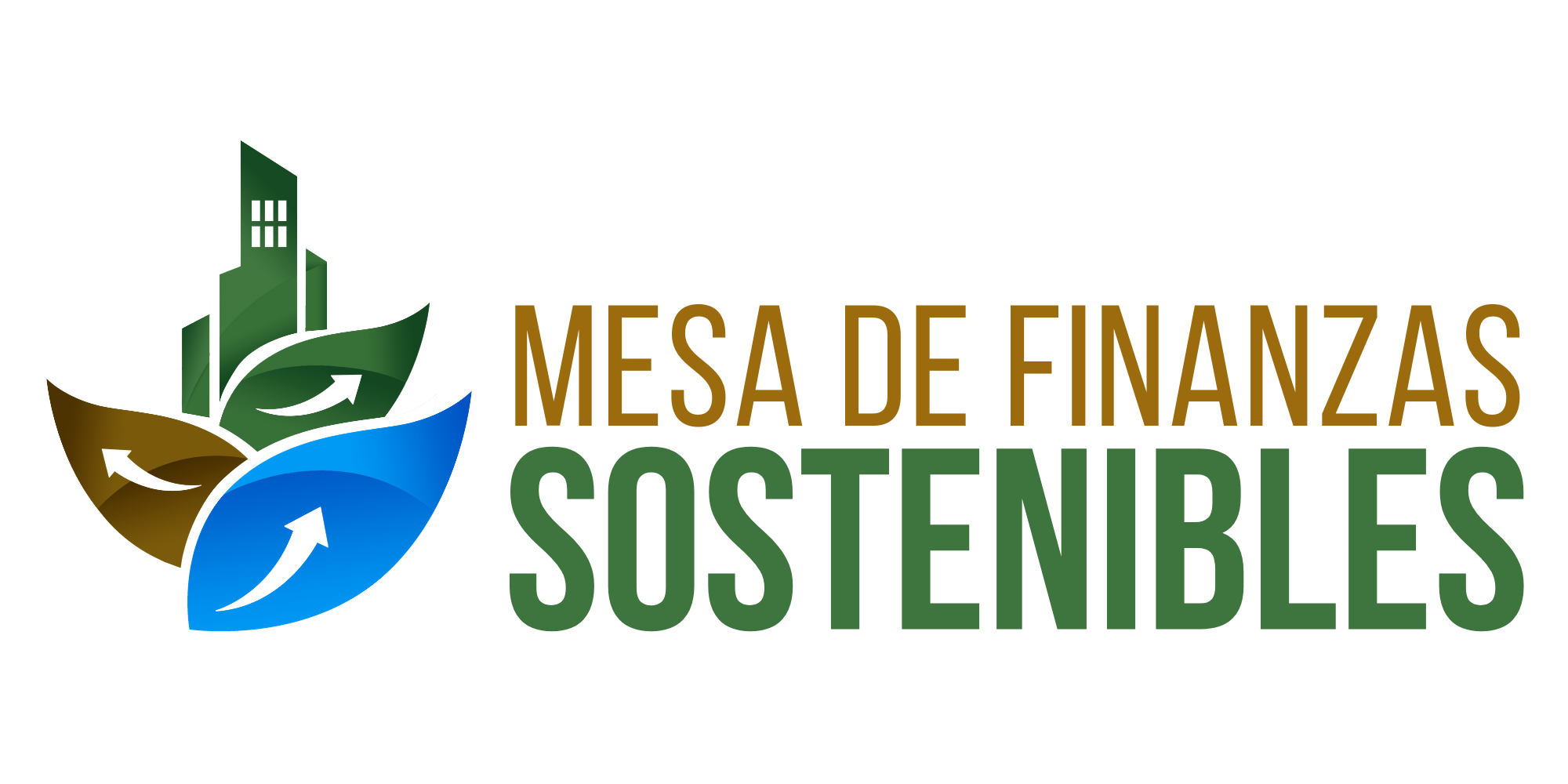 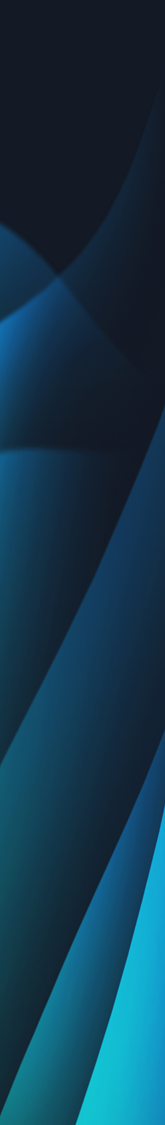 “La Experiencia de la Mesa de Finanzas Sostenibles del Paraguay”
Luis Mercado
Miembro de la Junta Directiva
Noviembre 2020
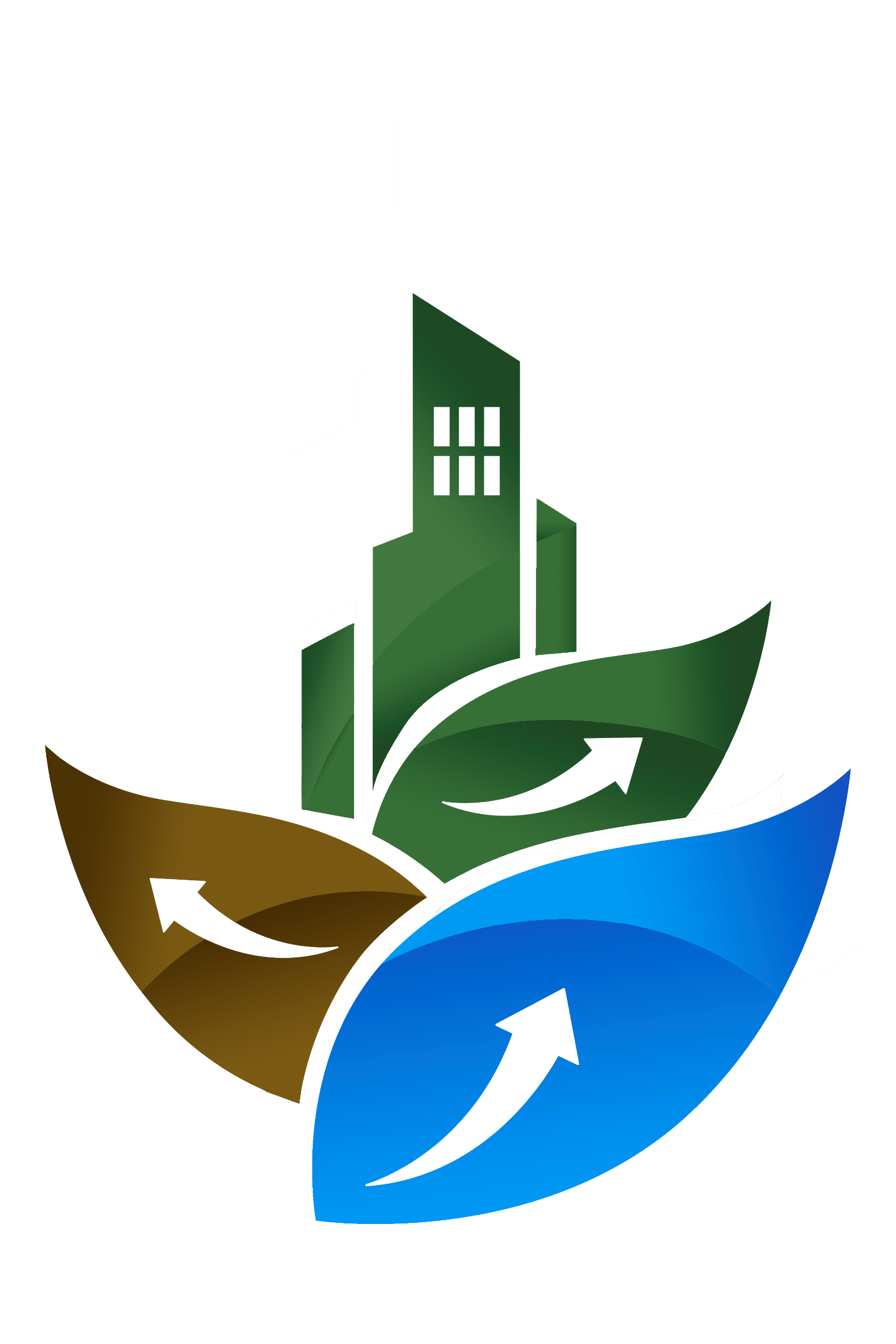 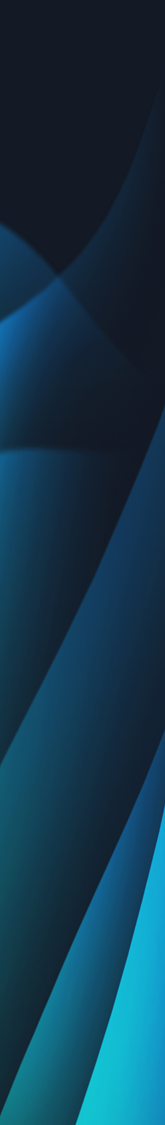 Fundación de la MFS - Paraguay
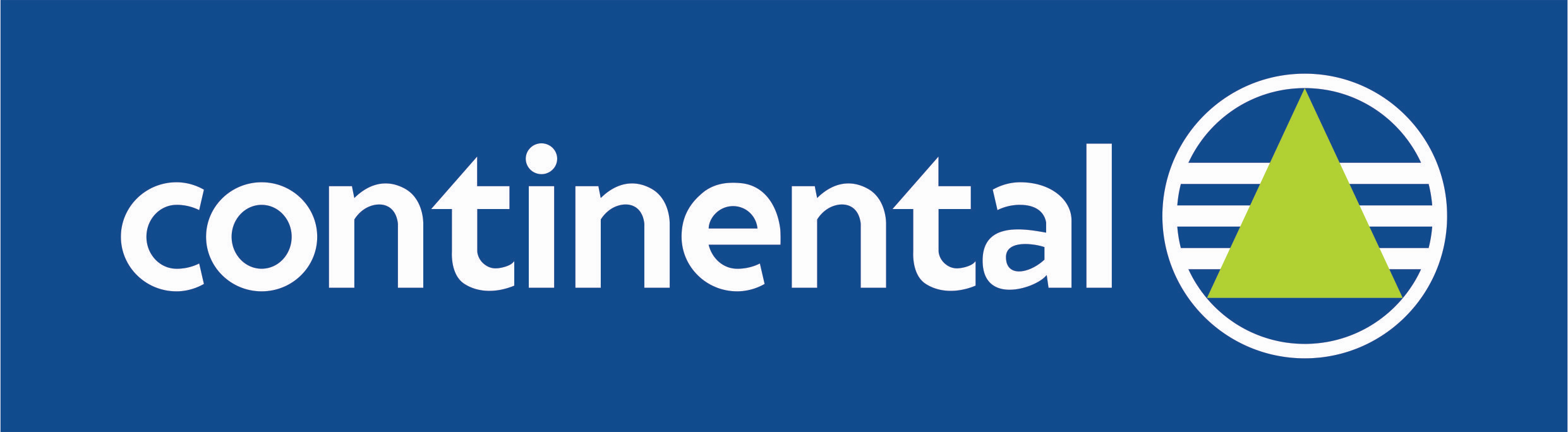 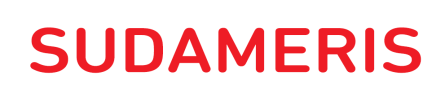 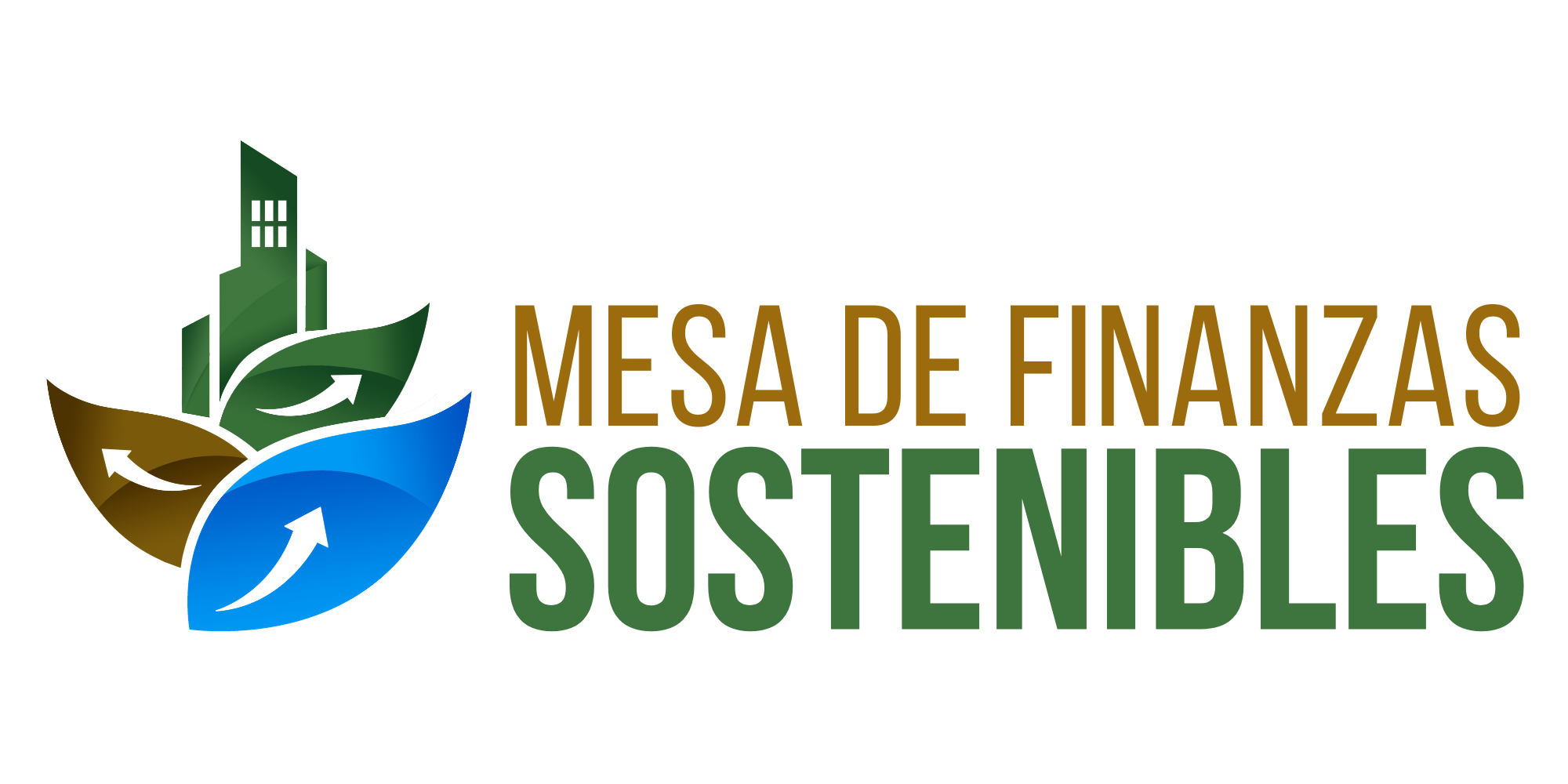 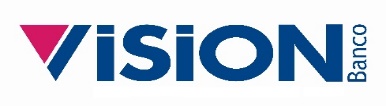 2012
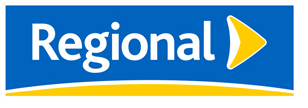 [Speaker Notes: Iniciativa de autoregulacion, que nace con el apoyo de organismos internacionales, principalmente FMO
-Inclusion de condiciones medioambientales en las clausulas de financiamiento
-Reconocimiento de 4 entidades de la necesidad de plantear el tema de riesgos socioambientales]
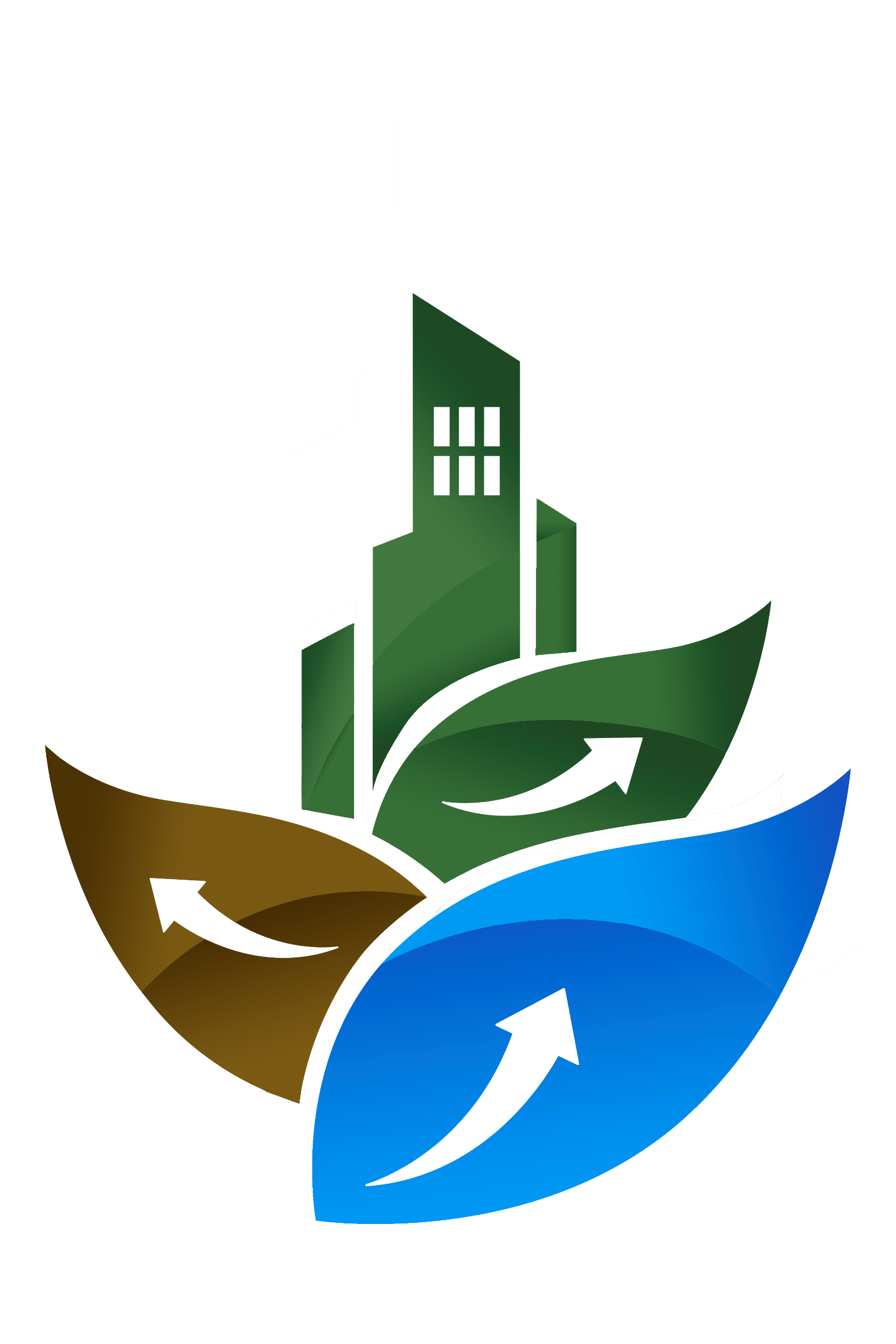 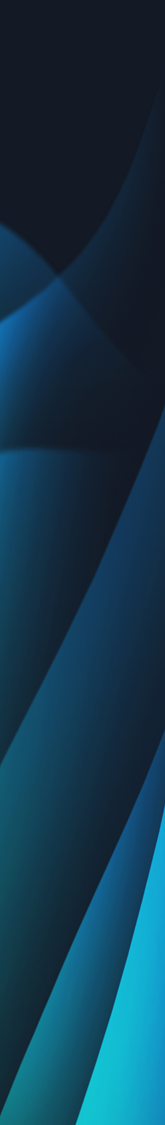 17 Entidades miembros
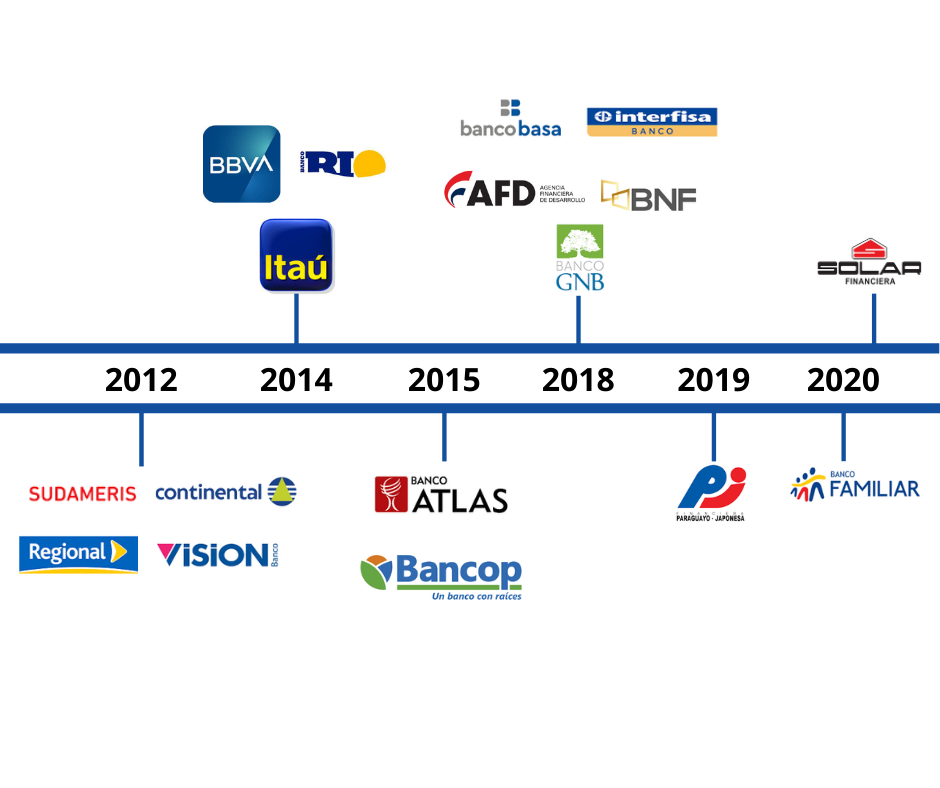 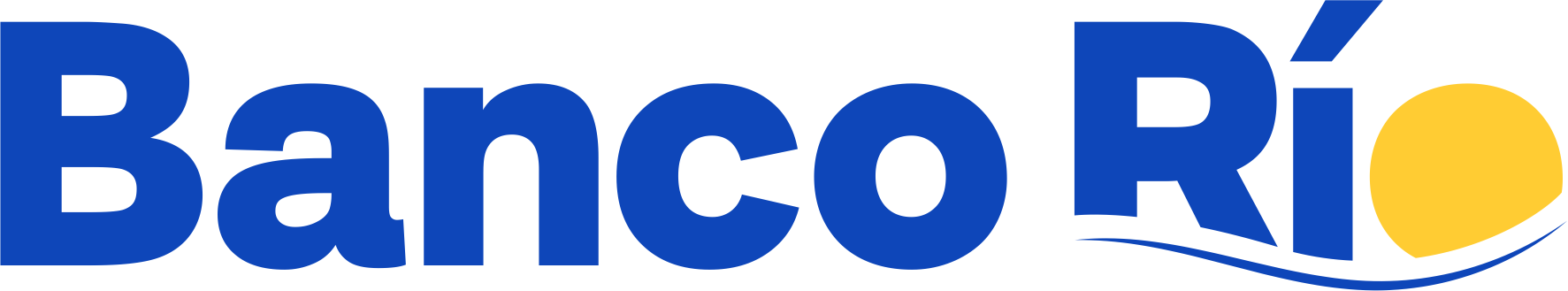 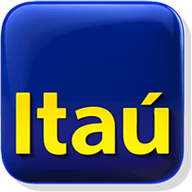 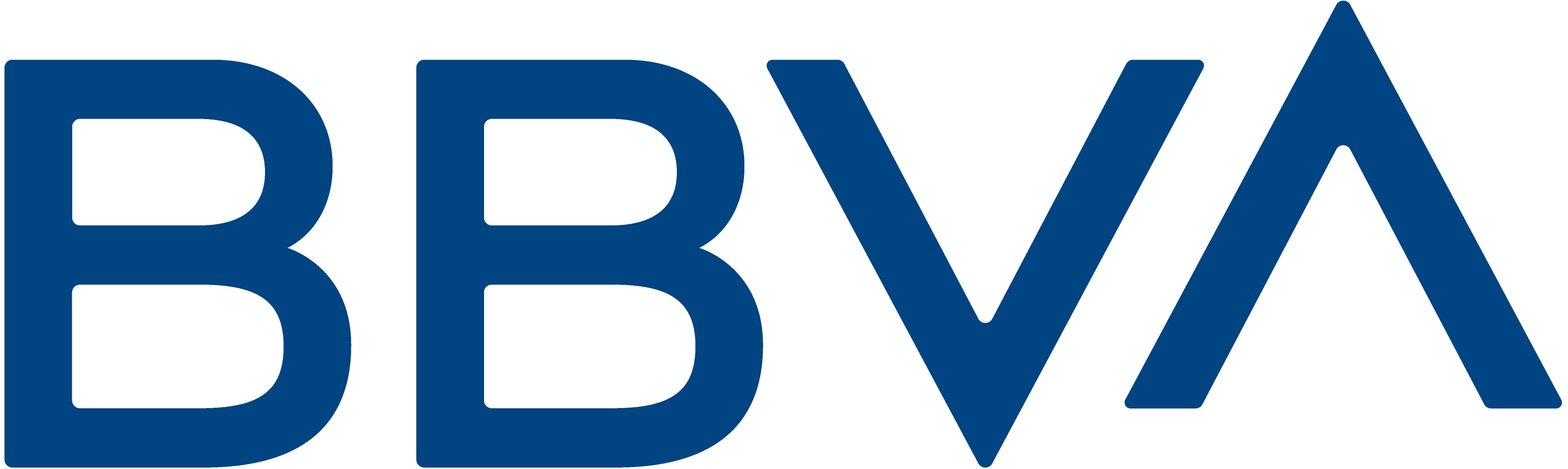 [Speaker Notes: -proceso de construccion de varios años, 1ra etapa incluir el tema en la agenda de discusion
-trabajar para que nuevas entidades se sumaran a la iniciativa, hoy somos 17 entidades, 13 bancos privados, 1 banco publico, 2 entidades financiera no bancarias y la agencia de segundo piso (pública)
-unir esfuerzos para generar conocimiento
-formalizar la iniciativa con una personeria juridica (concreta en 03/2016)]
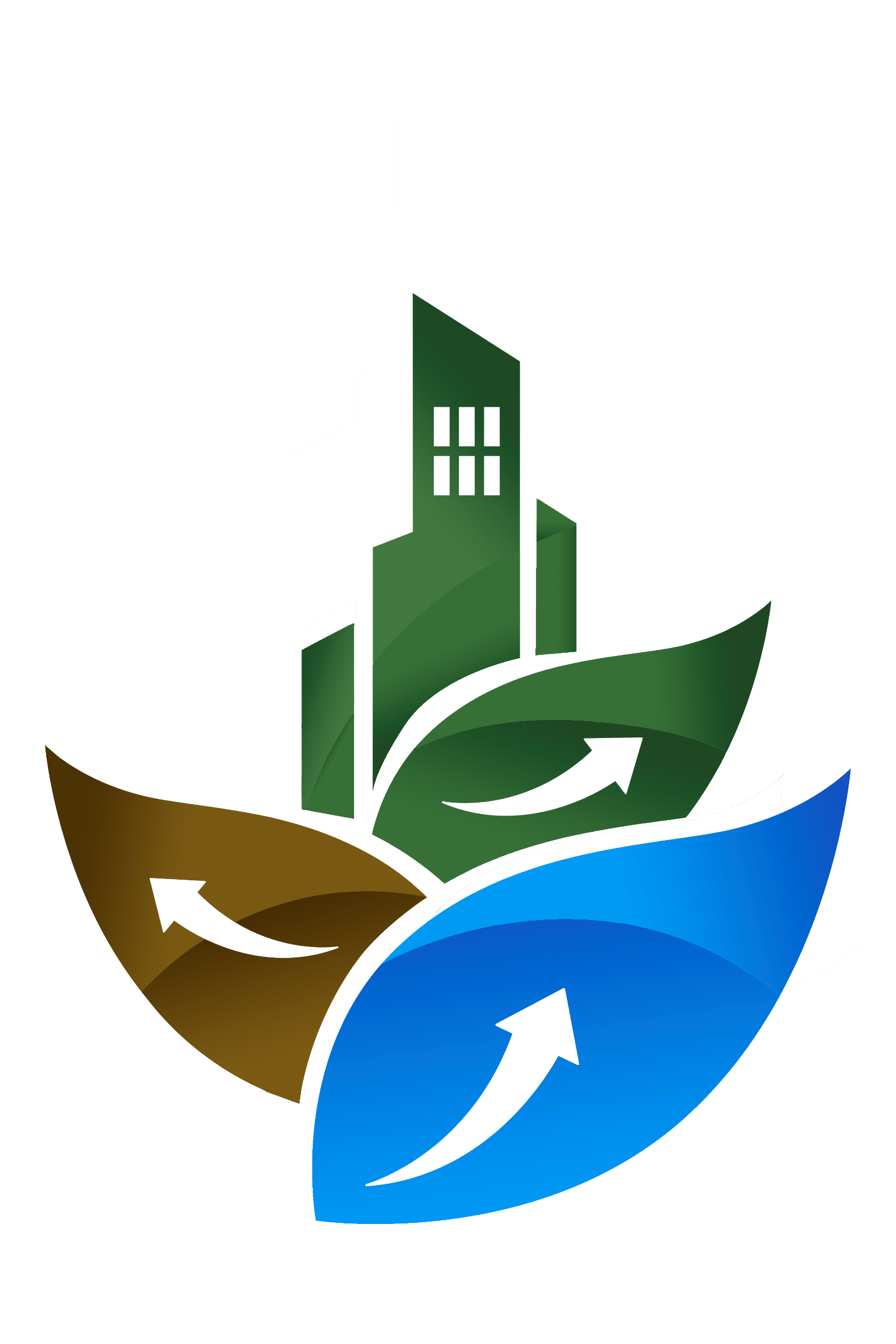 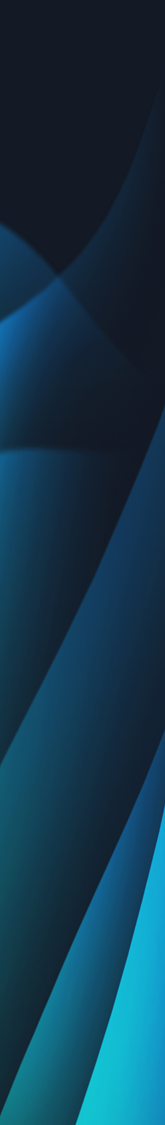 Participación Cartera MFS
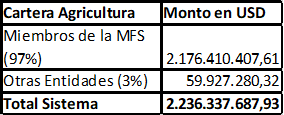 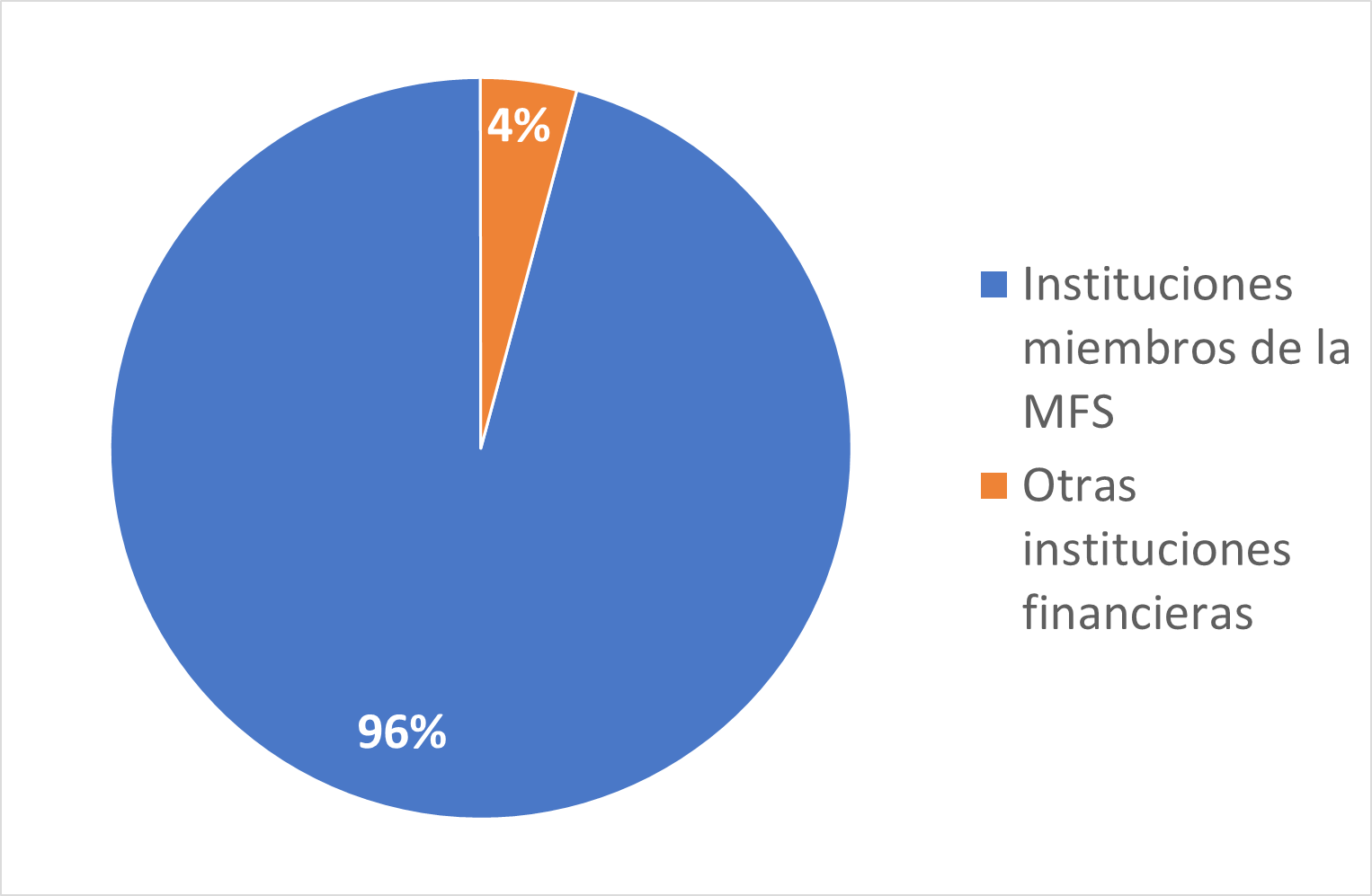 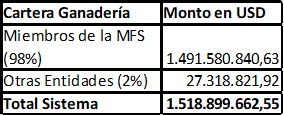 Fuente: Boletín BCP – Septiembre 2020
www.bcp.gov.py
[Speaker Notes: -proceso de construccion de varios años, 1ra etapa incluir el tema en la agenda de discusion
-trabajar para que nuevas entidades se sumaran a la iniciativa, hoy somos 16 entidades, 13 bancos privados, 1 banco publico, 1 entidad no financiera y la agencia de segundo piso
-unir esfuerzos para generar conocimiento
-formalizar la iniciativa con una personeria juridica (concreta en 03/2016)]
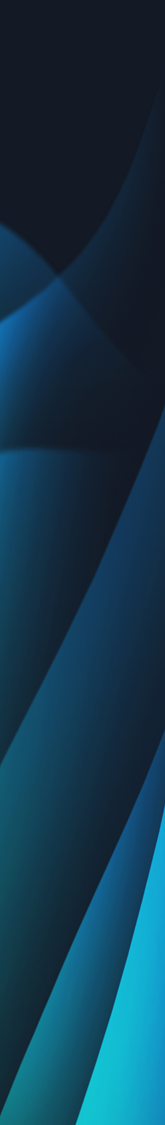 Nuestra Misión
"Promover el compromiso y la responsabilidad socioambiental del sector financiero, articulando estrategias que contribuyen a la transformación del Paraguay hacia una economía más sostenible"
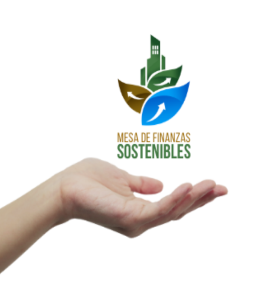 Nuestra Visión
"Ser una entidad referente en la coordinación de esfuerzos de actores nacionales e internacionales, que promueven estrategias innovadoras con enfoque de sostenibilidad en el sector financiero”
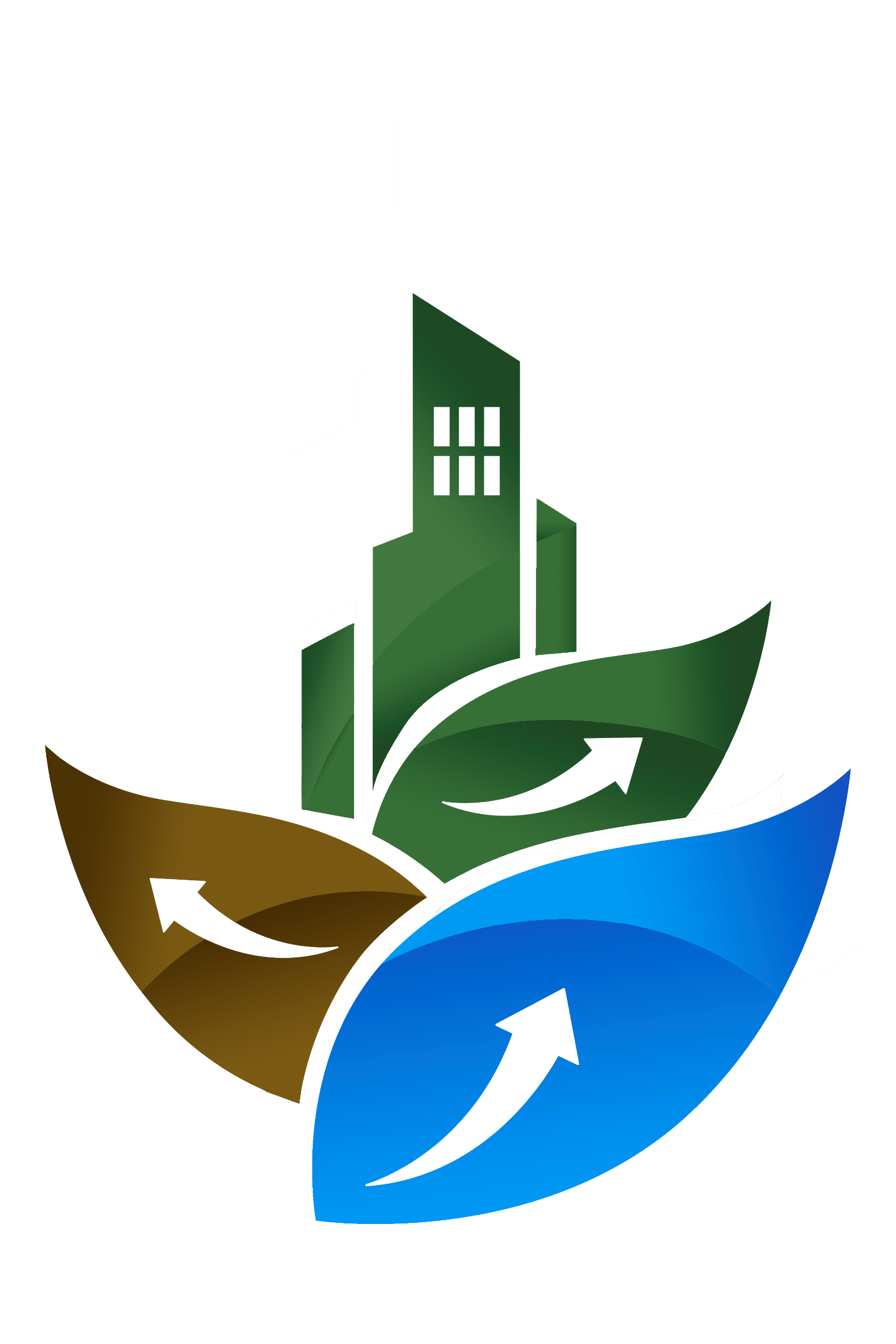 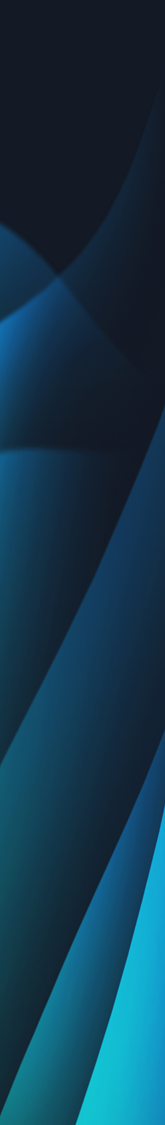 Nuestros Valores
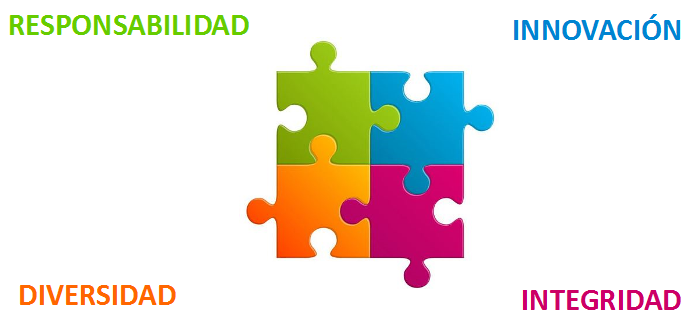 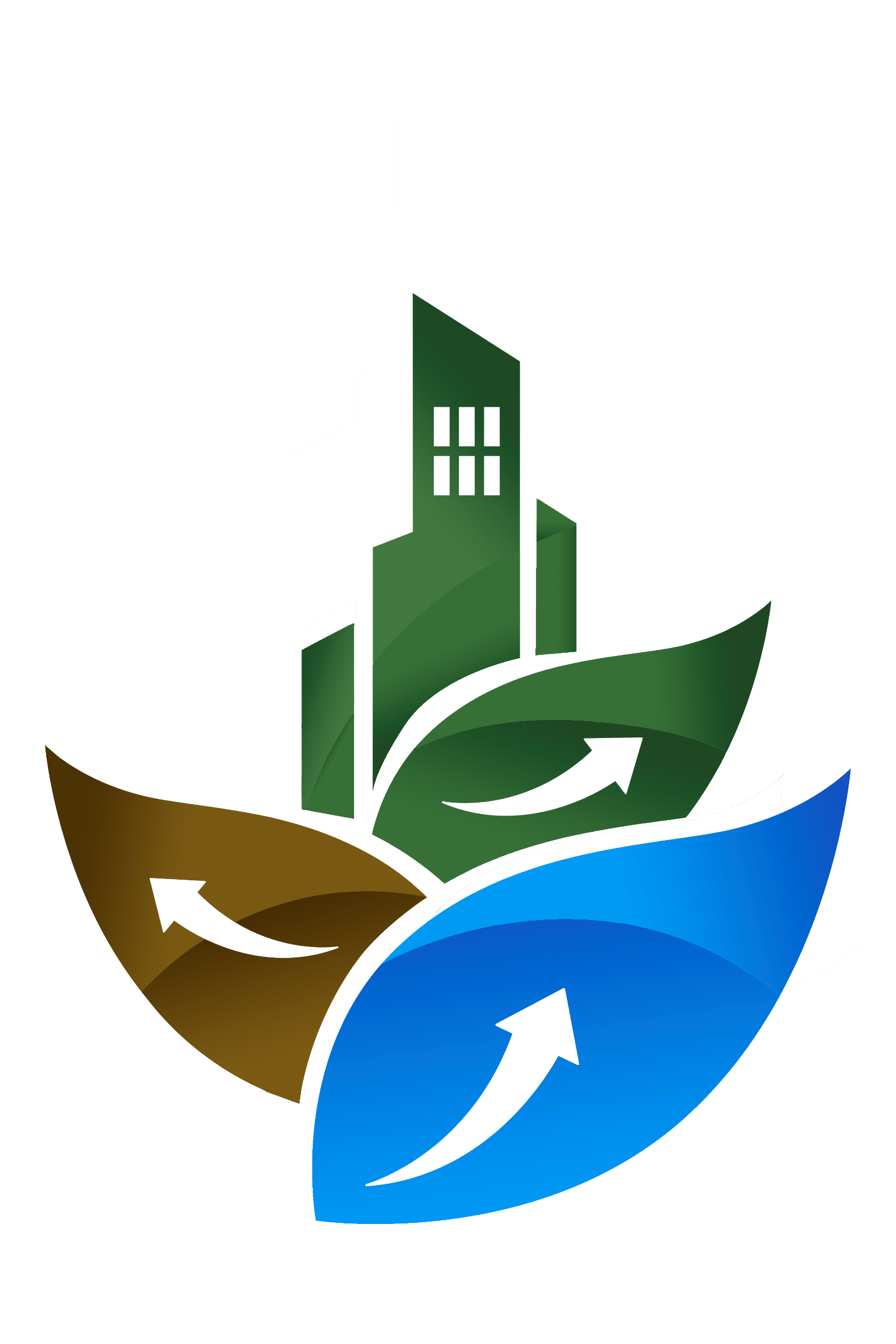 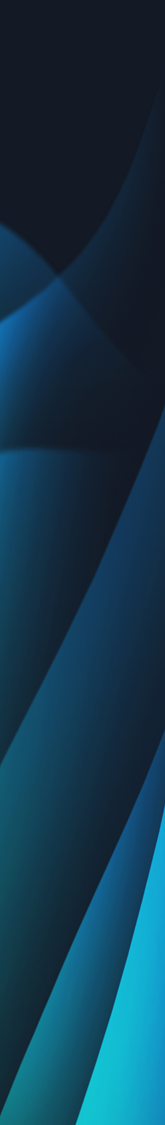 Nuestras Acciones
Sistemas de Análisis de Riesgos Ambientales y Sociales (SARAS)

Guías Ambientales y Sociales para el Financiamiento Sostenible de los sectores económicos




Guías ambientales como referencia para la normativa:
Res.8/2018“Guía para la Gestión de Riesgos Ambientales
y Sociales”
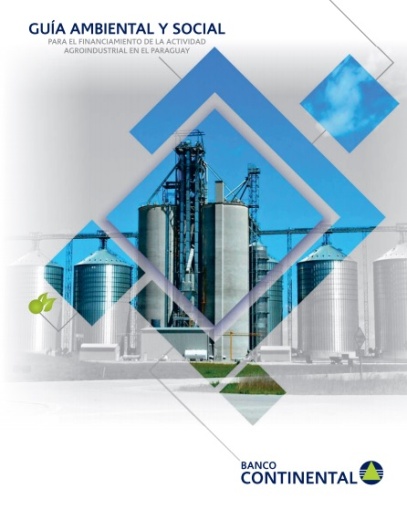 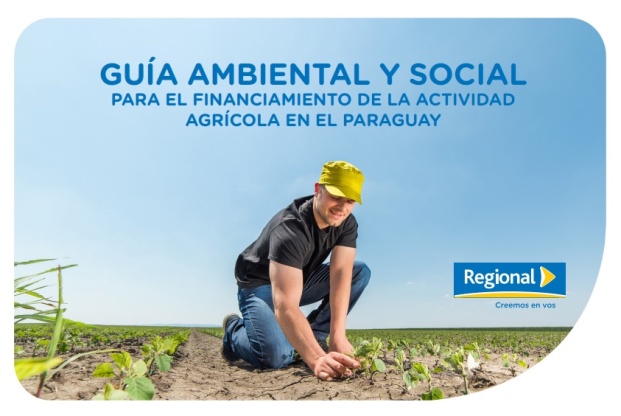 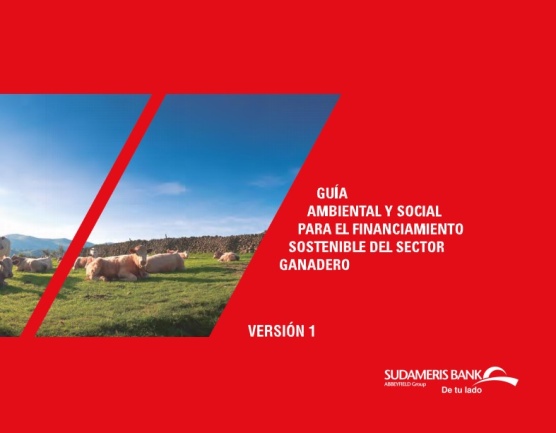 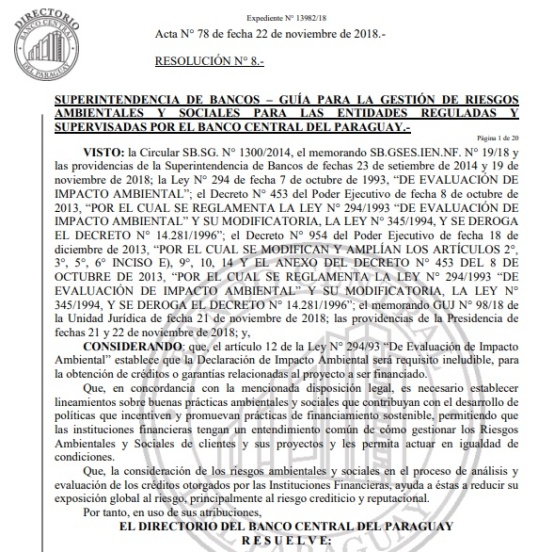 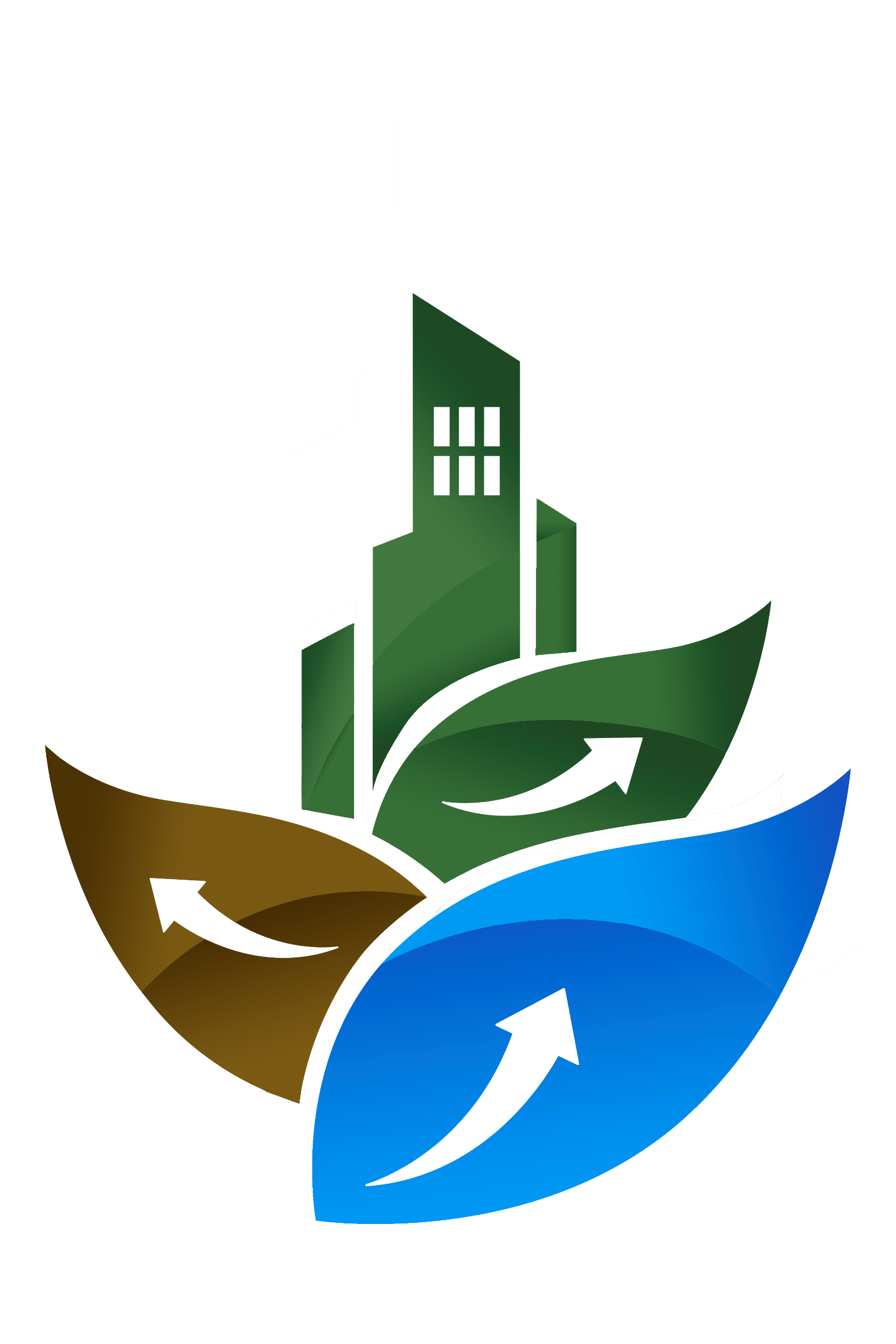 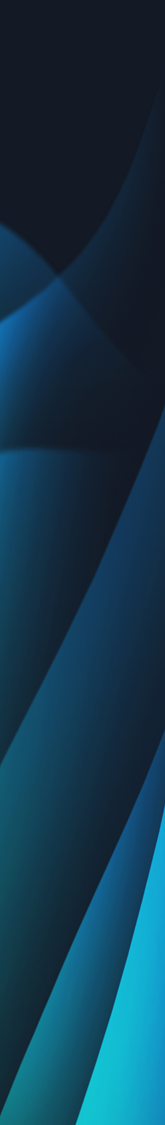 Nuestras Acciones
Generar y fortalecer capacidad técnica de los miembros
en gestión y  análisis de Riesgos Ambientales y Sociales

Construir un grupo/equipo de Analistas y Gerentes de
Riesgos que se apoyan mútuamente

Promover intercambio de experiencias en buenas prácticas
productivas

Instalar  temas relevantes de las finanzas sostenibles en
mesas de trabajo y de diálogo
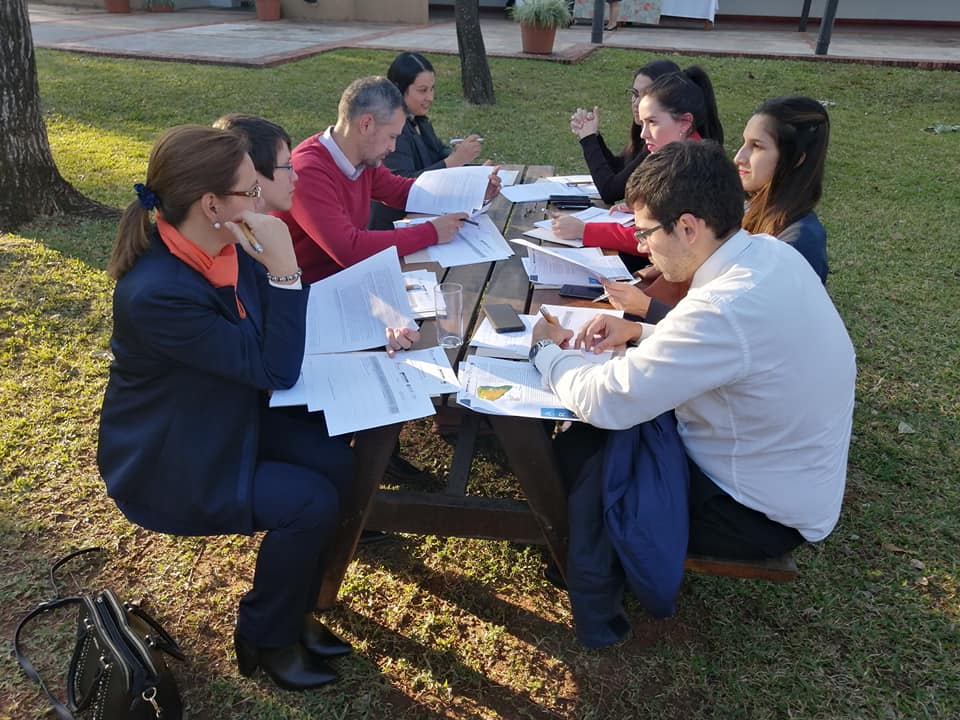 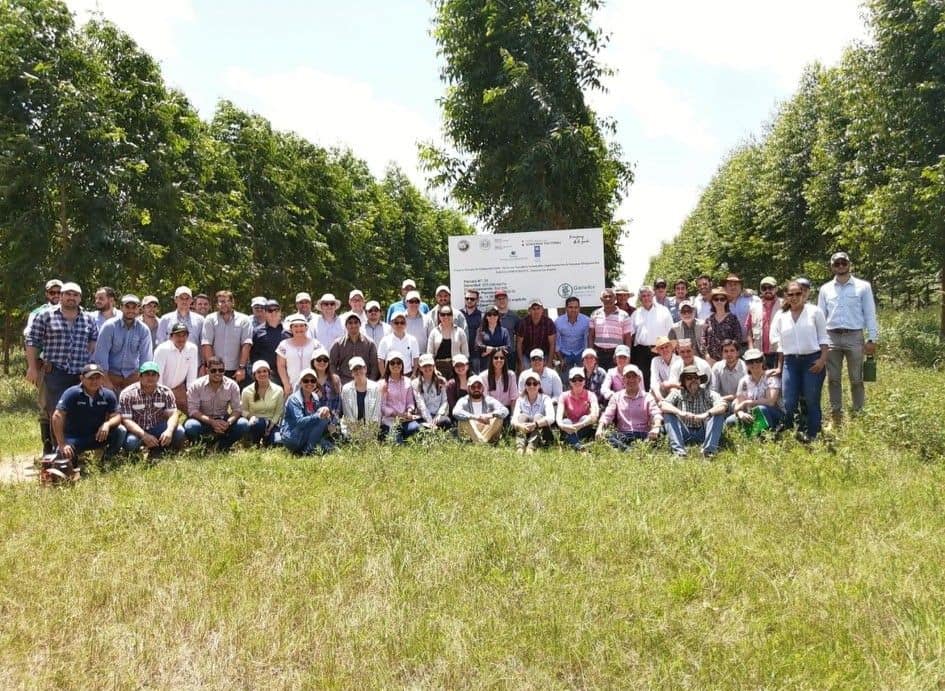 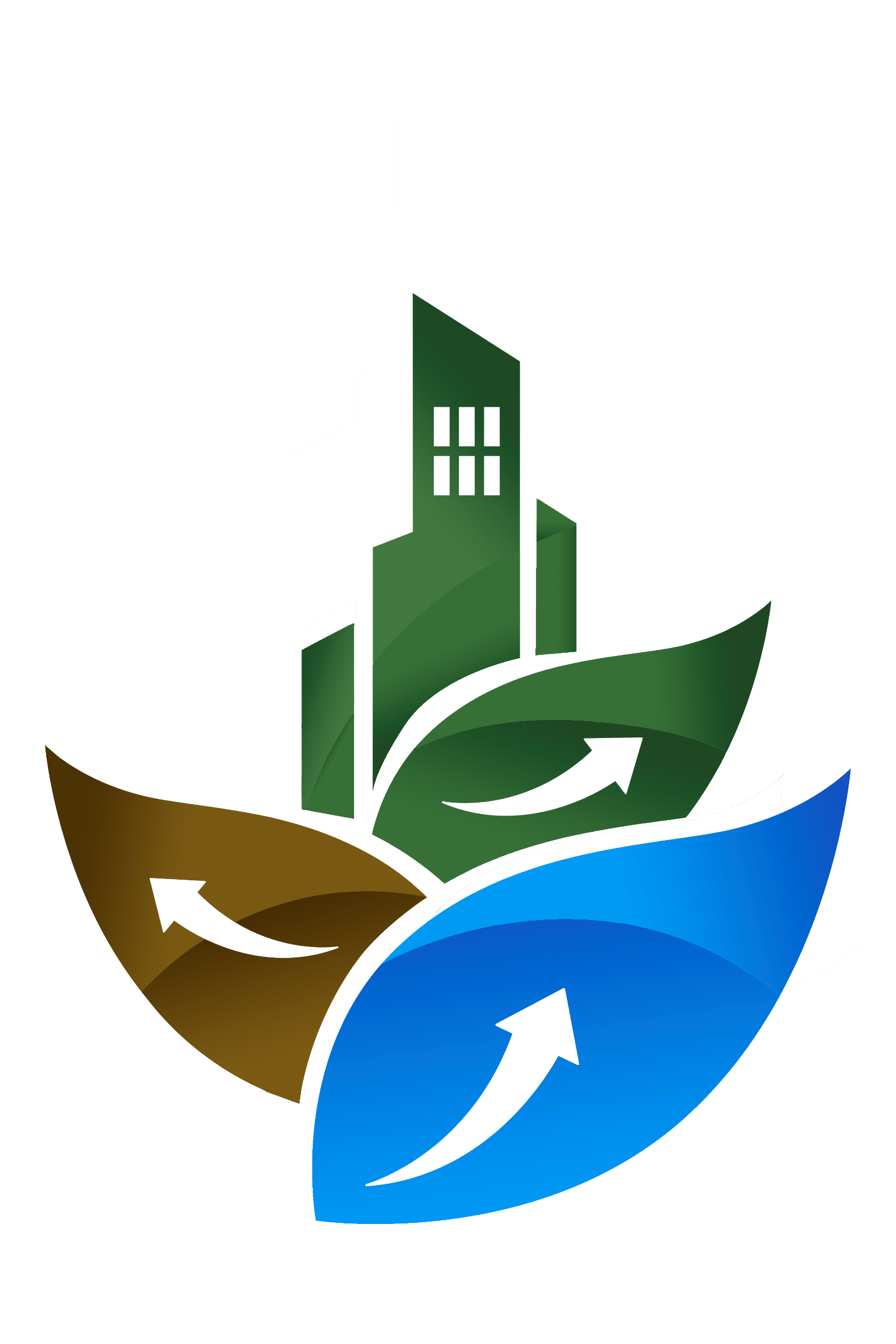 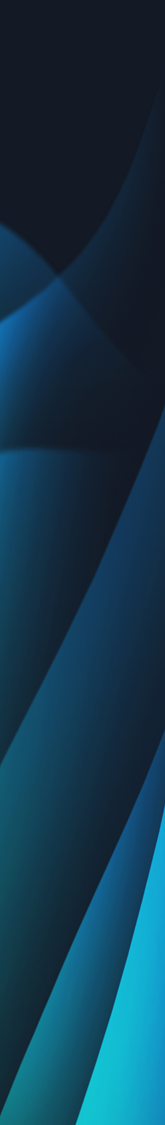 Nuestras Acciones
Liderar e implementar proyectos con aliados
Internacionales


Construir alianzas estratégicas convocando a diferentes actores
que promueven el desarrollo sostenible

Construir alianzas estratégicas público-privado con entidades
normativas y reguladoras del Paraguay
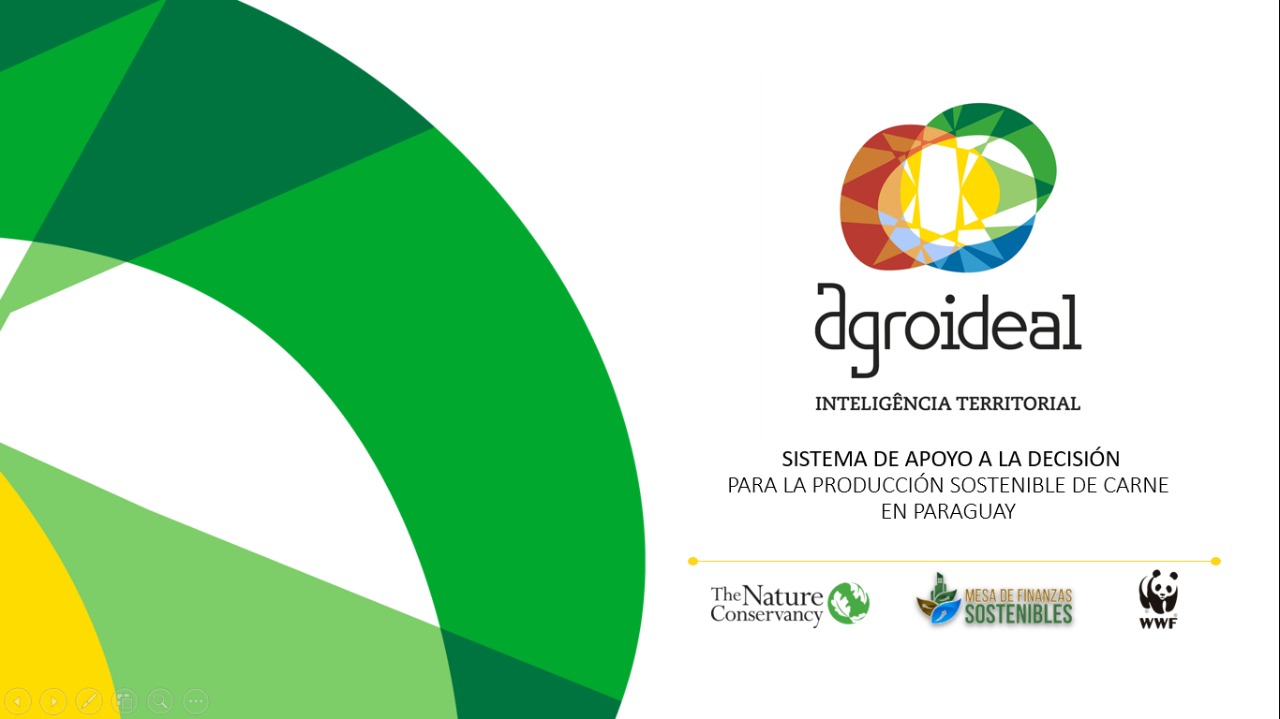 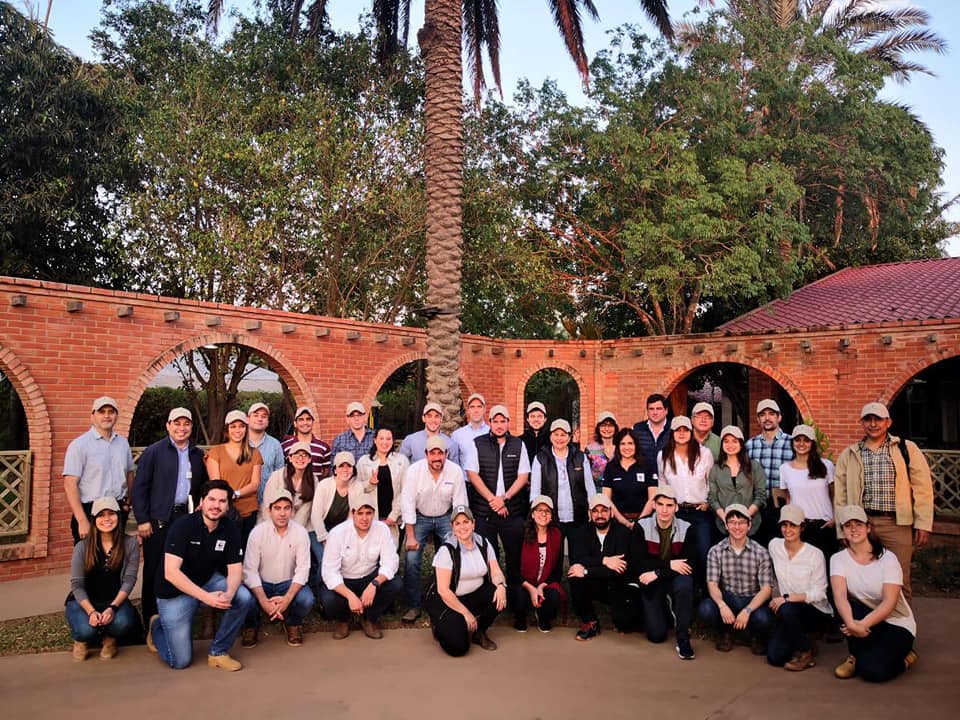 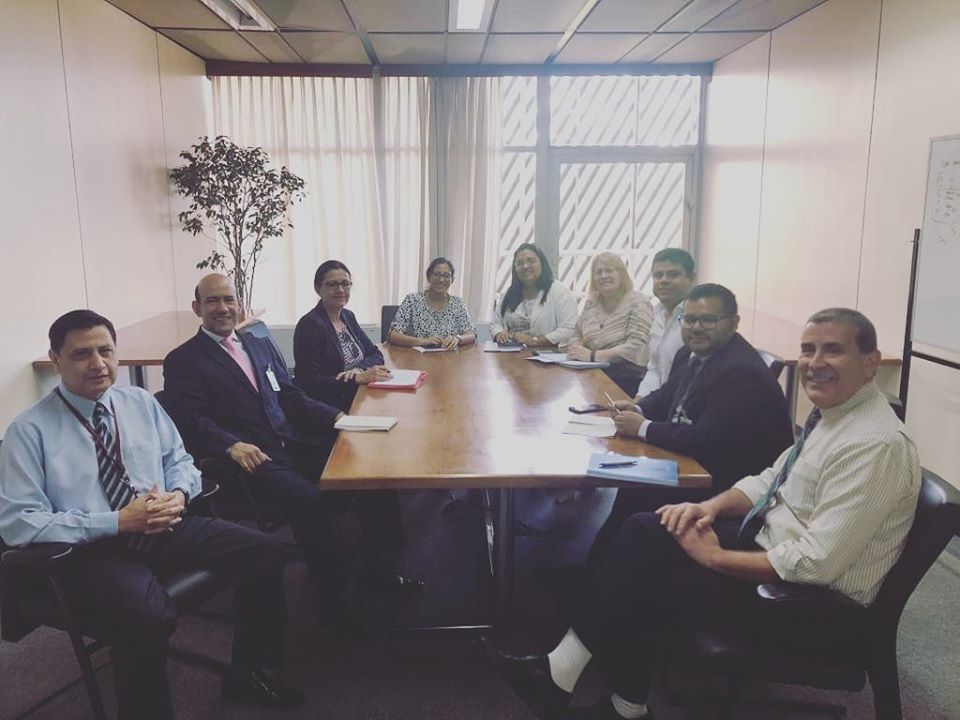 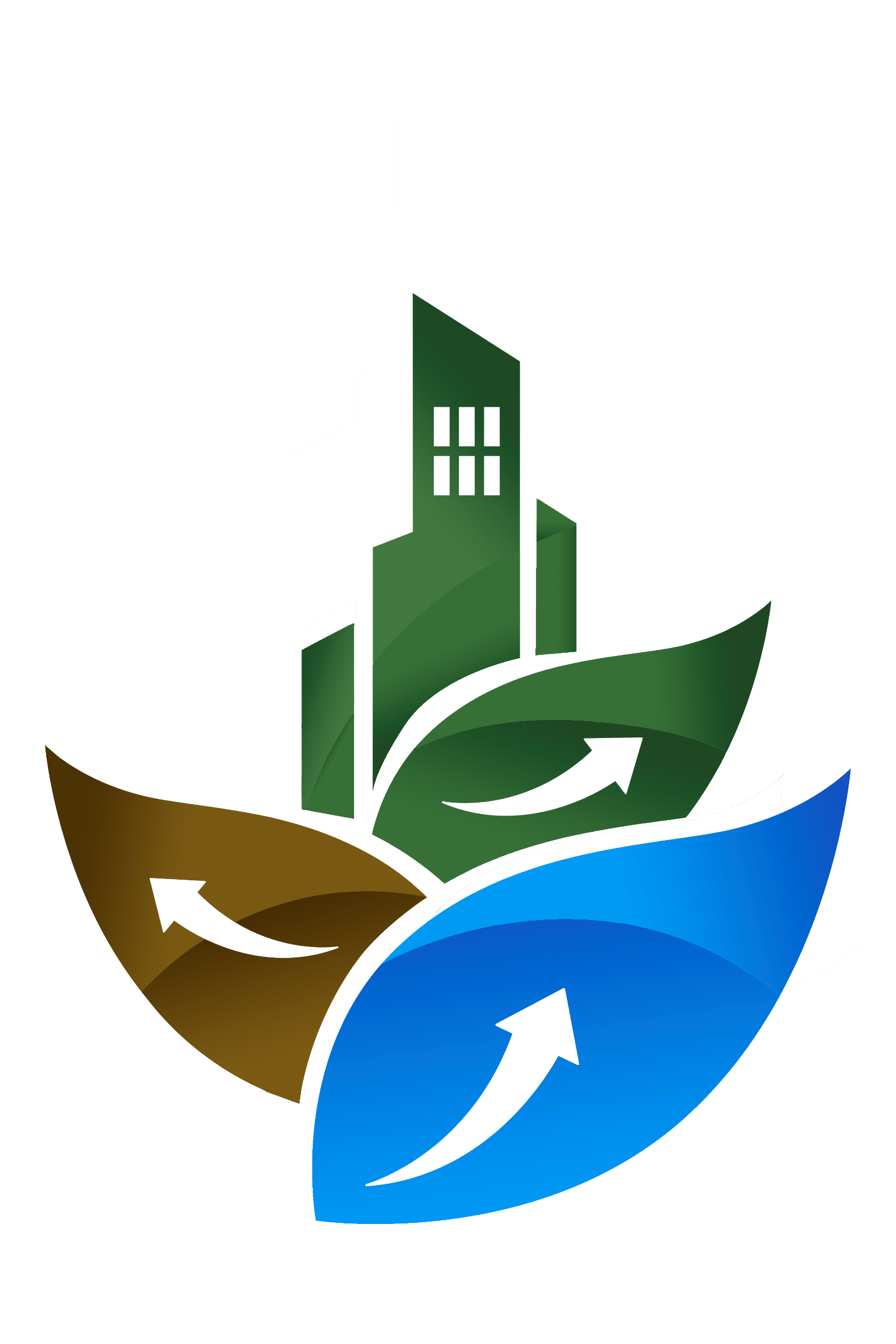 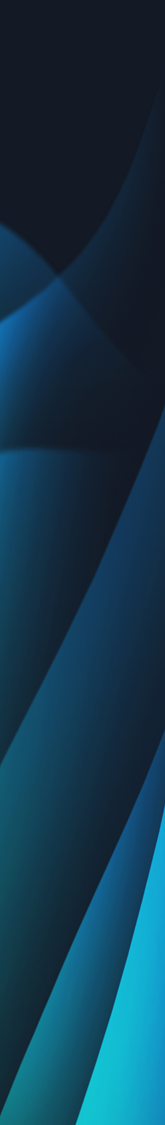 Nuestras Acciones
Impulsar actividades que promuevan las oportunidades
de las finanzas sostenibles


Ser miembro de proyectos e iniciativas de actores locales
y de organismos internacionales



Ser una entidad de referencia  y contribuir con otras
				iniciativas similares en la región
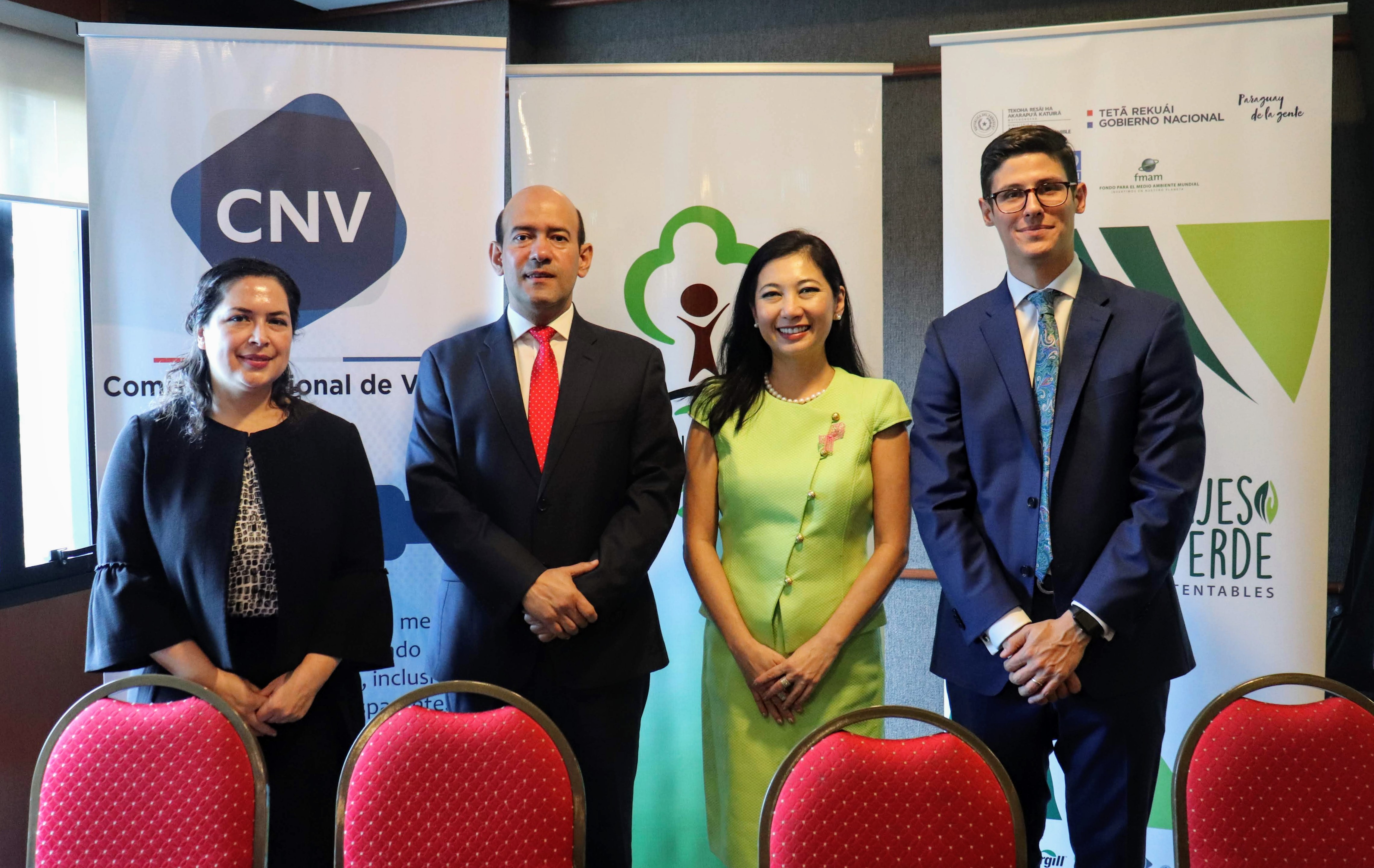 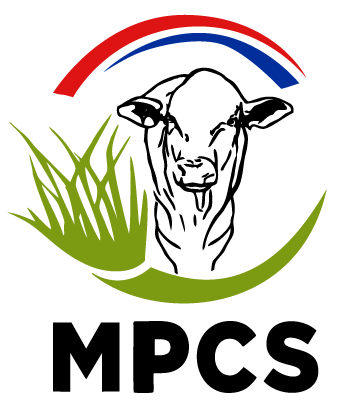 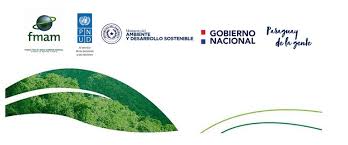 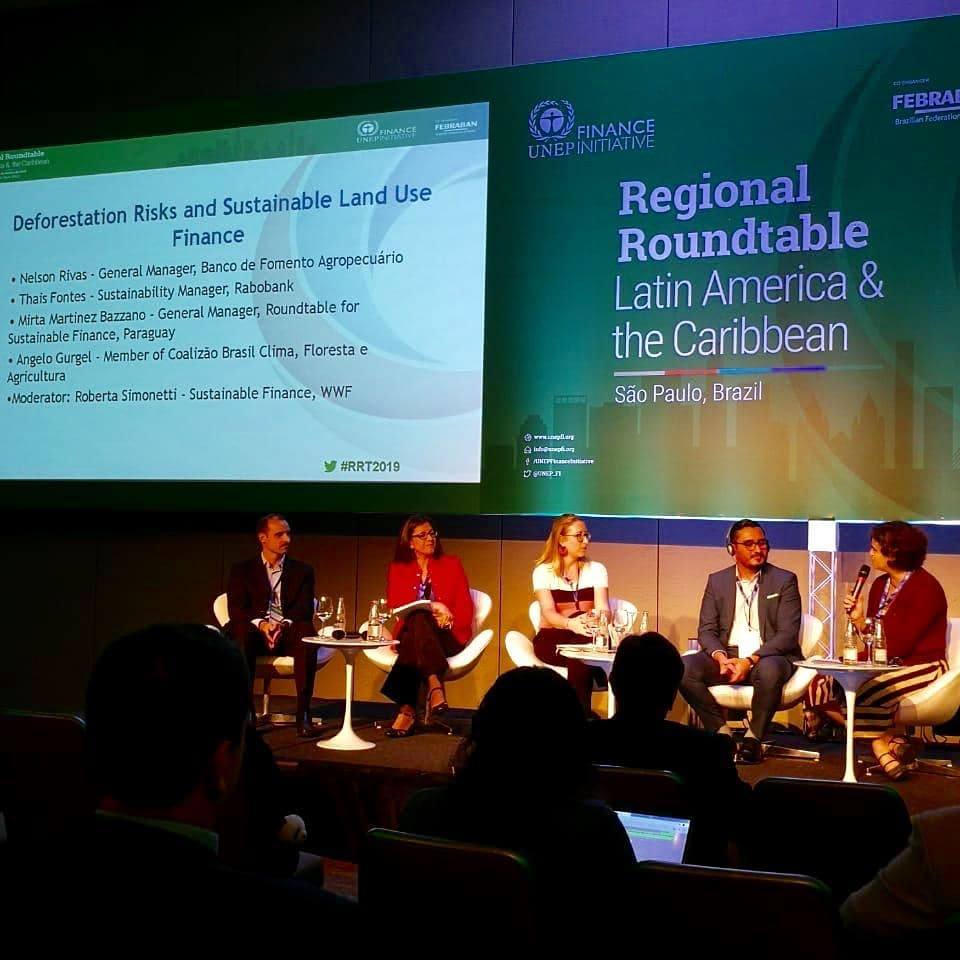 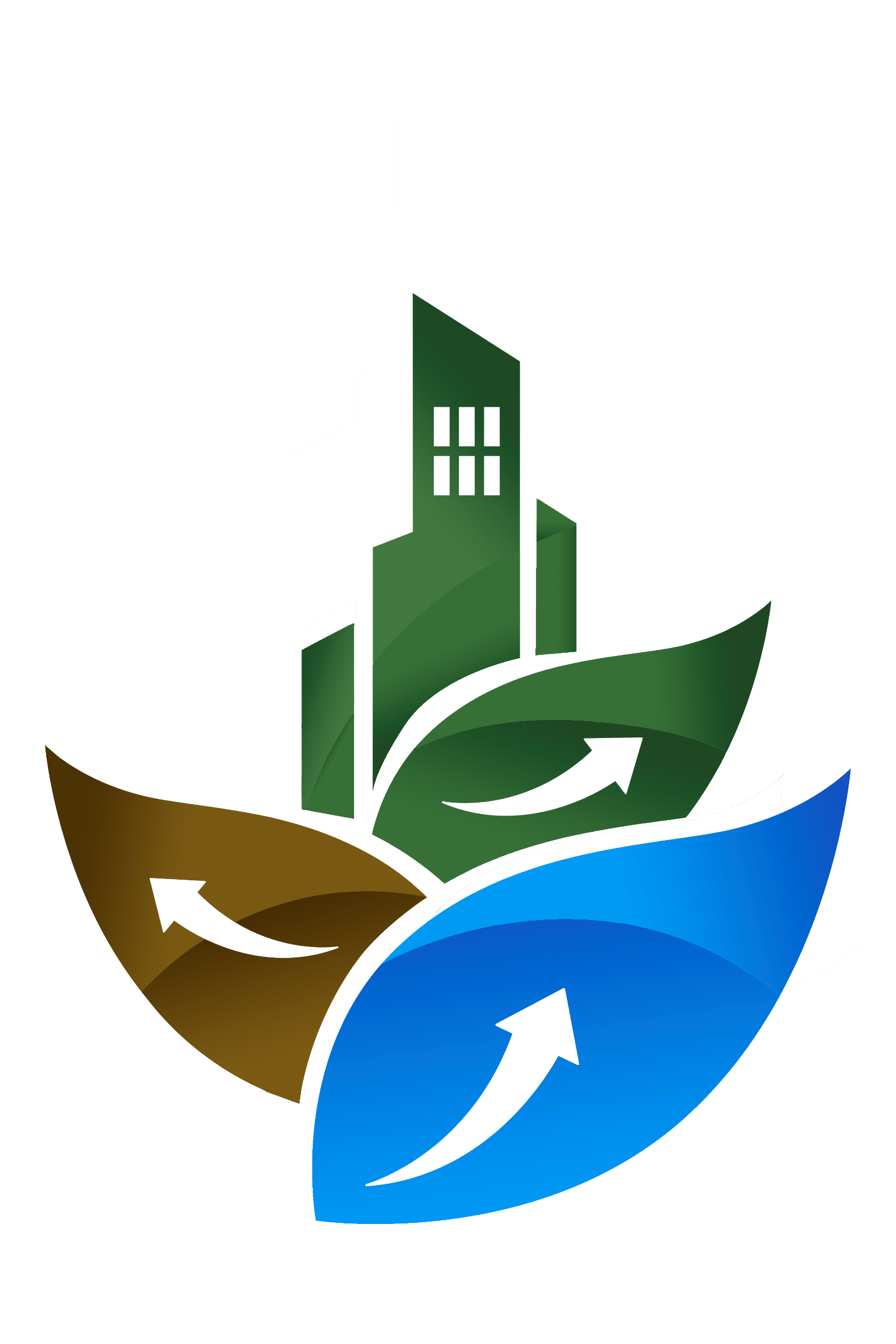 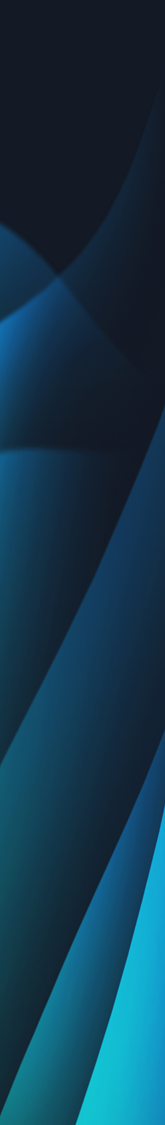 Nuestros Aliados
Organismos internacionales






Organismos nacionales
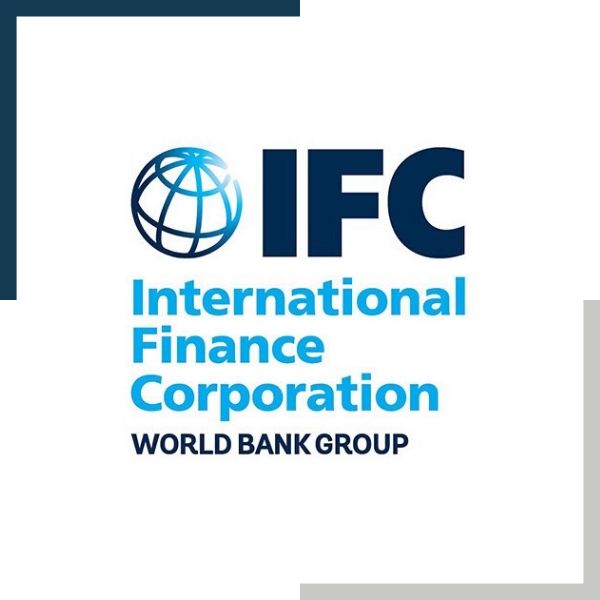 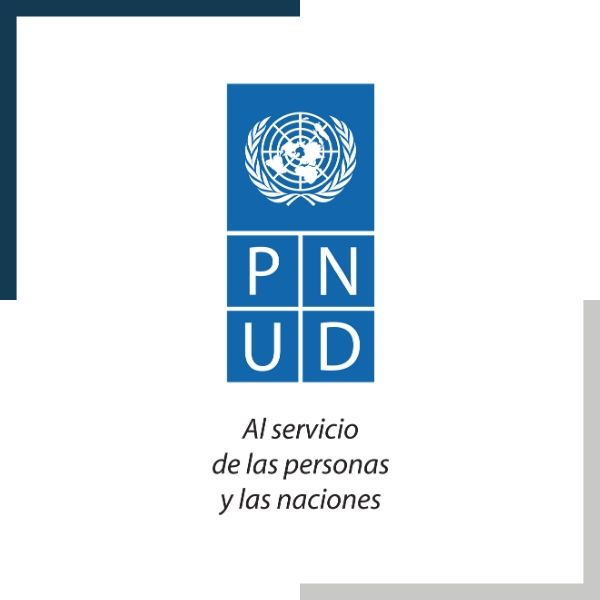 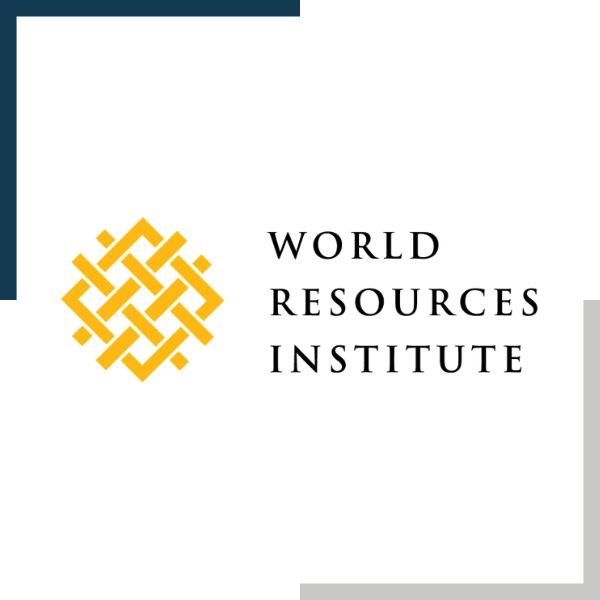 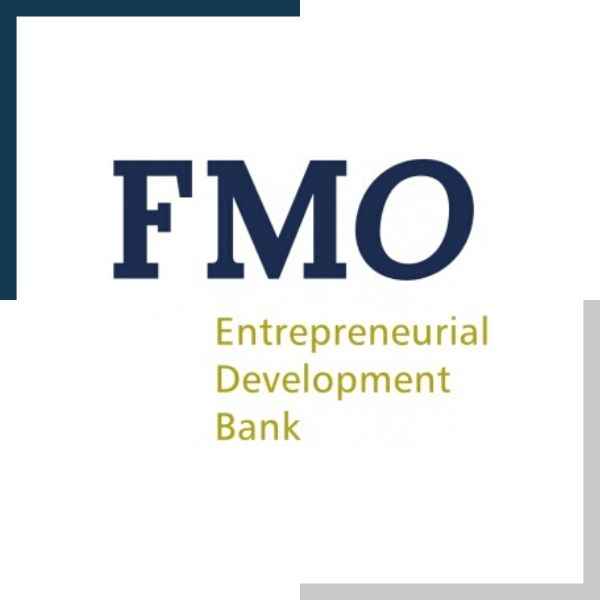 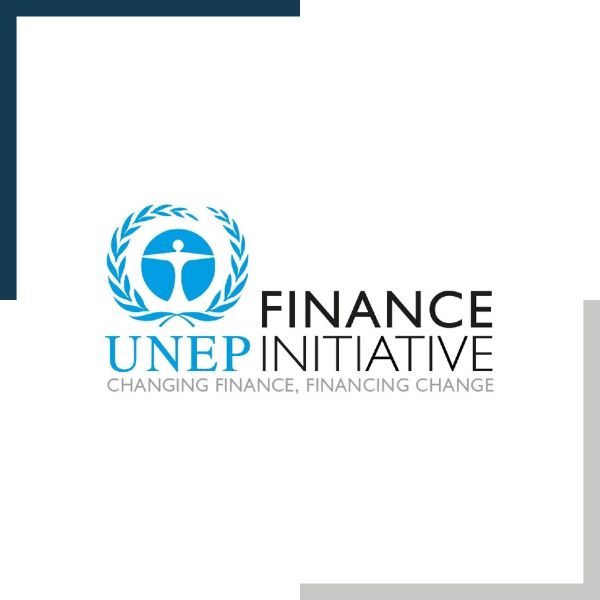 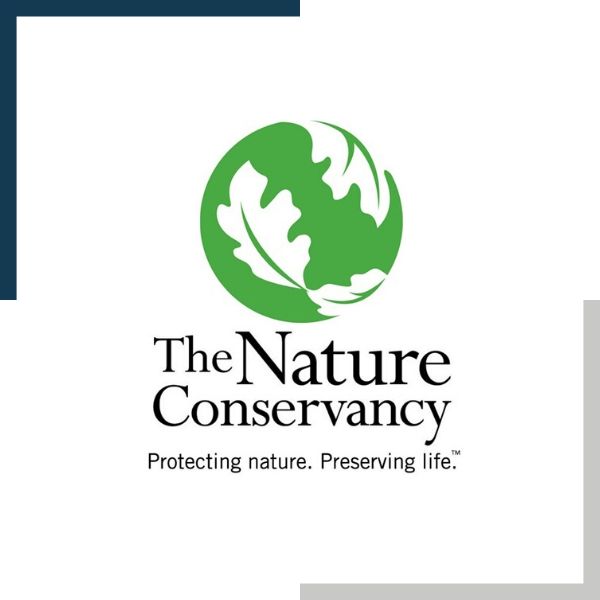 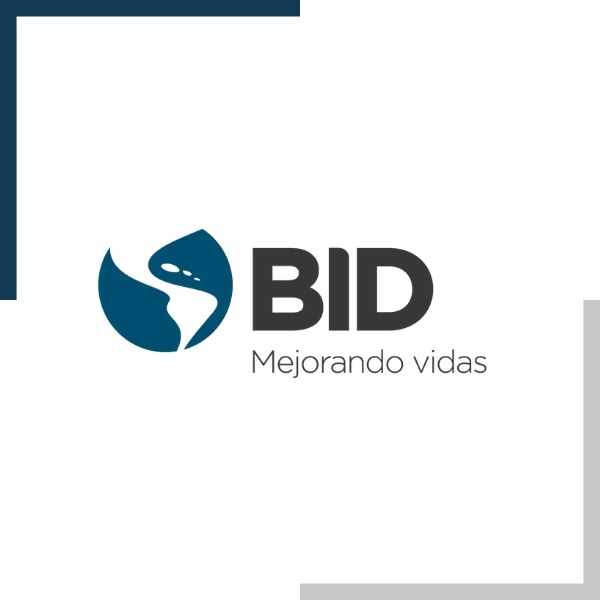 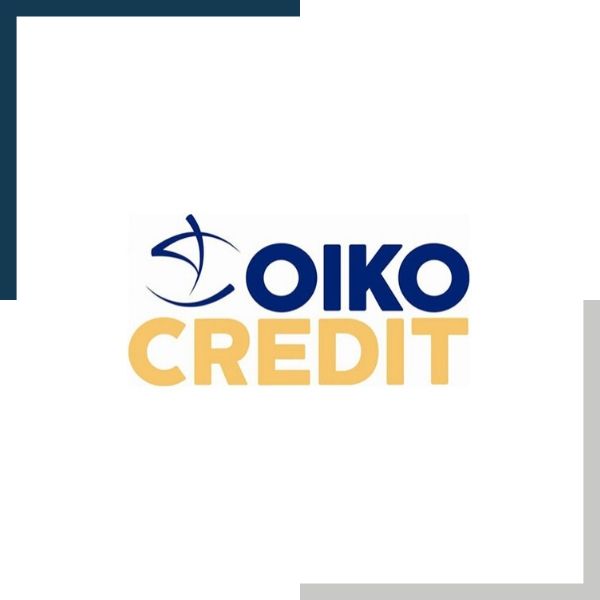 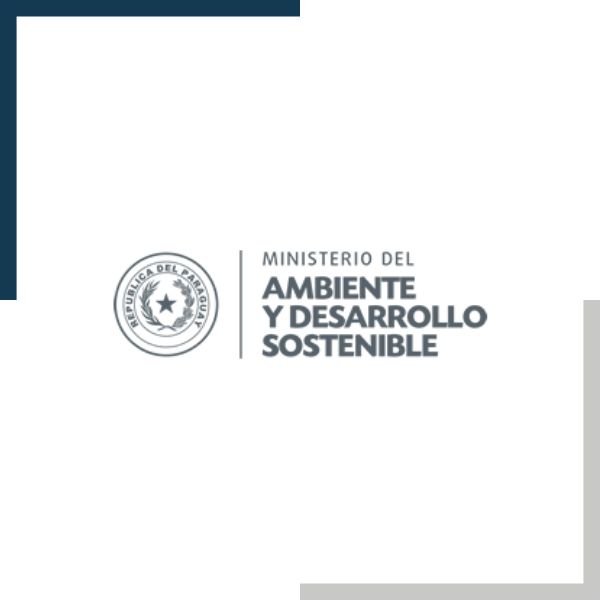 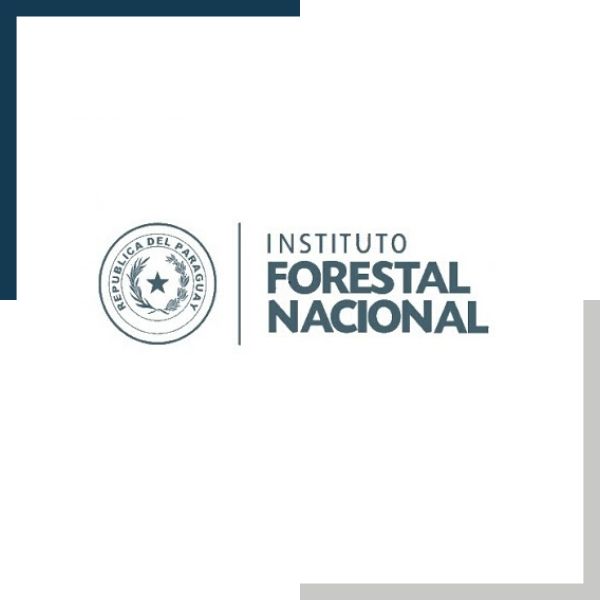 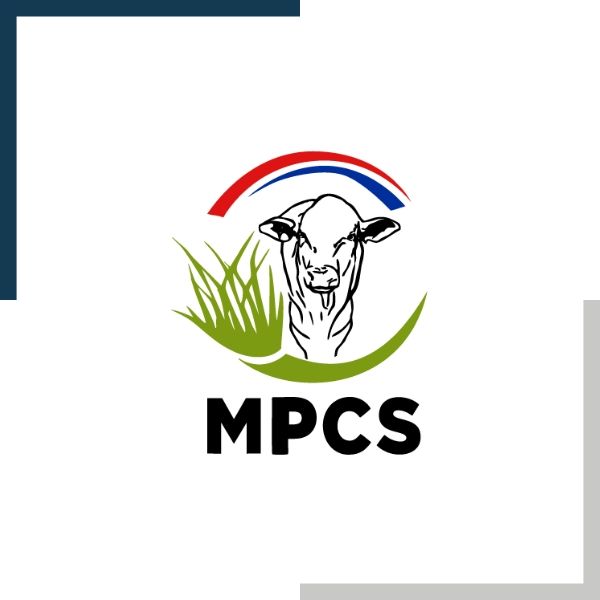 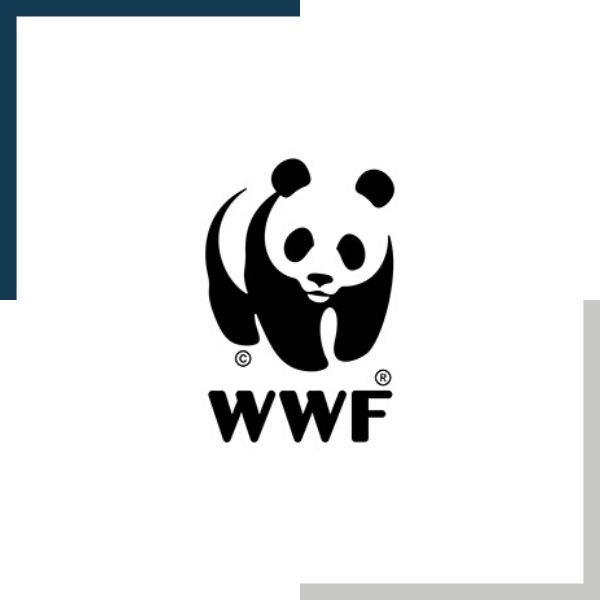 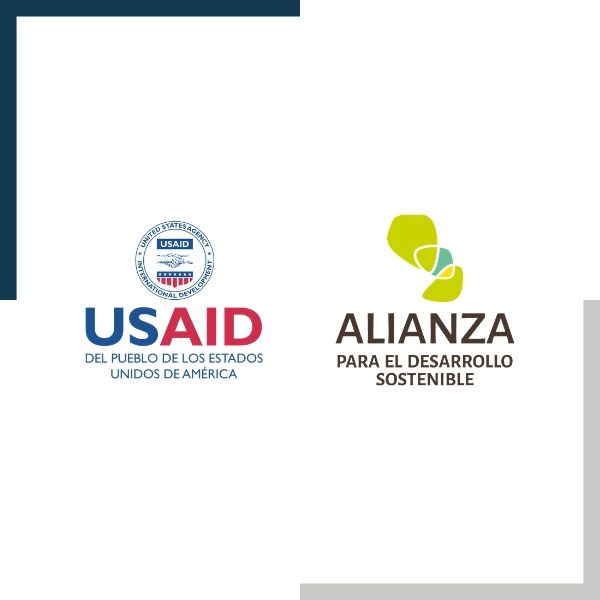 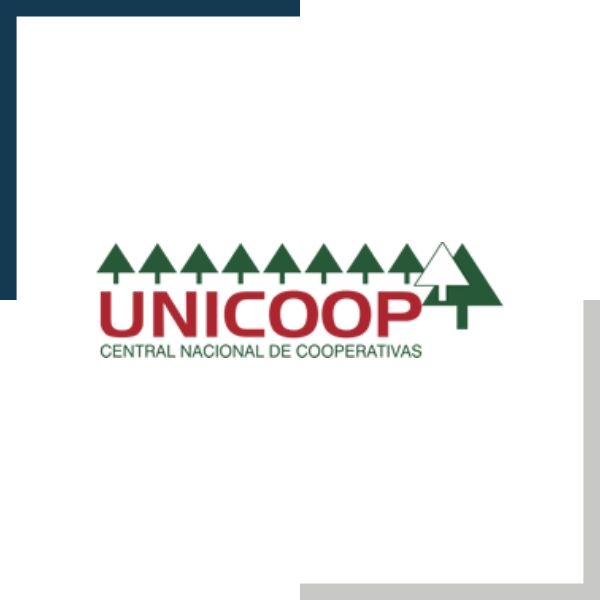 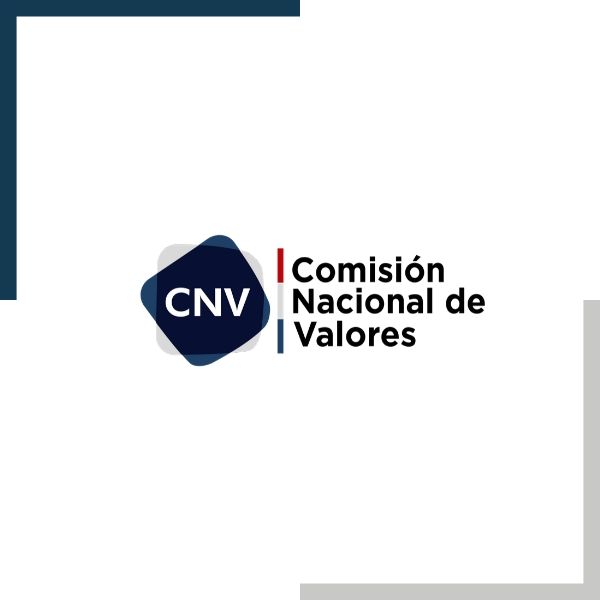 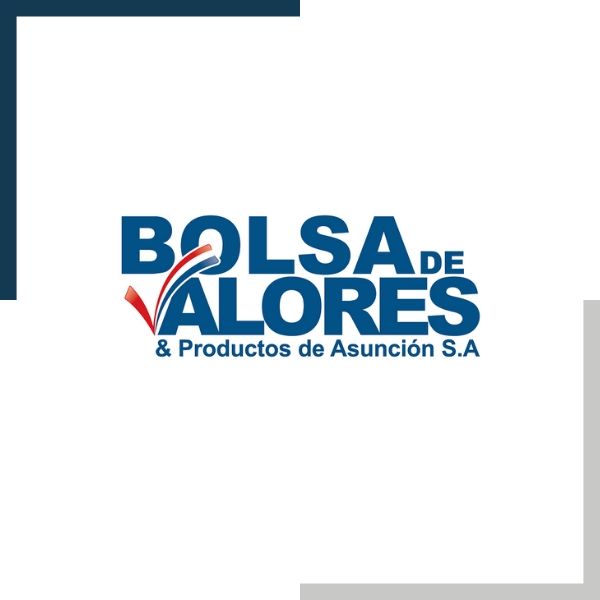 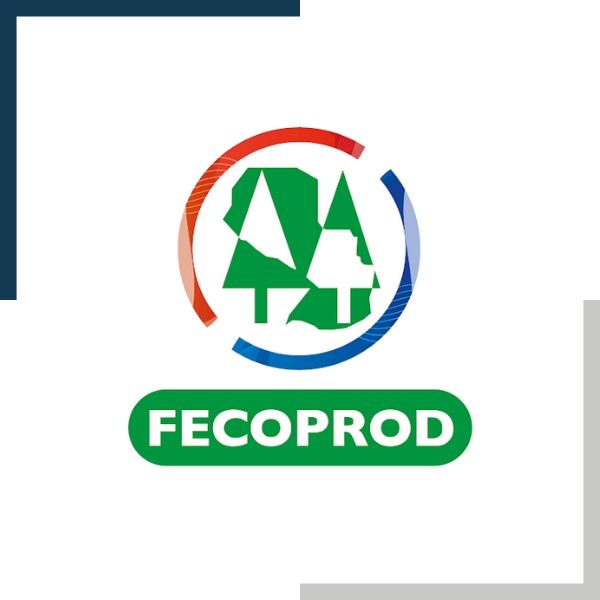 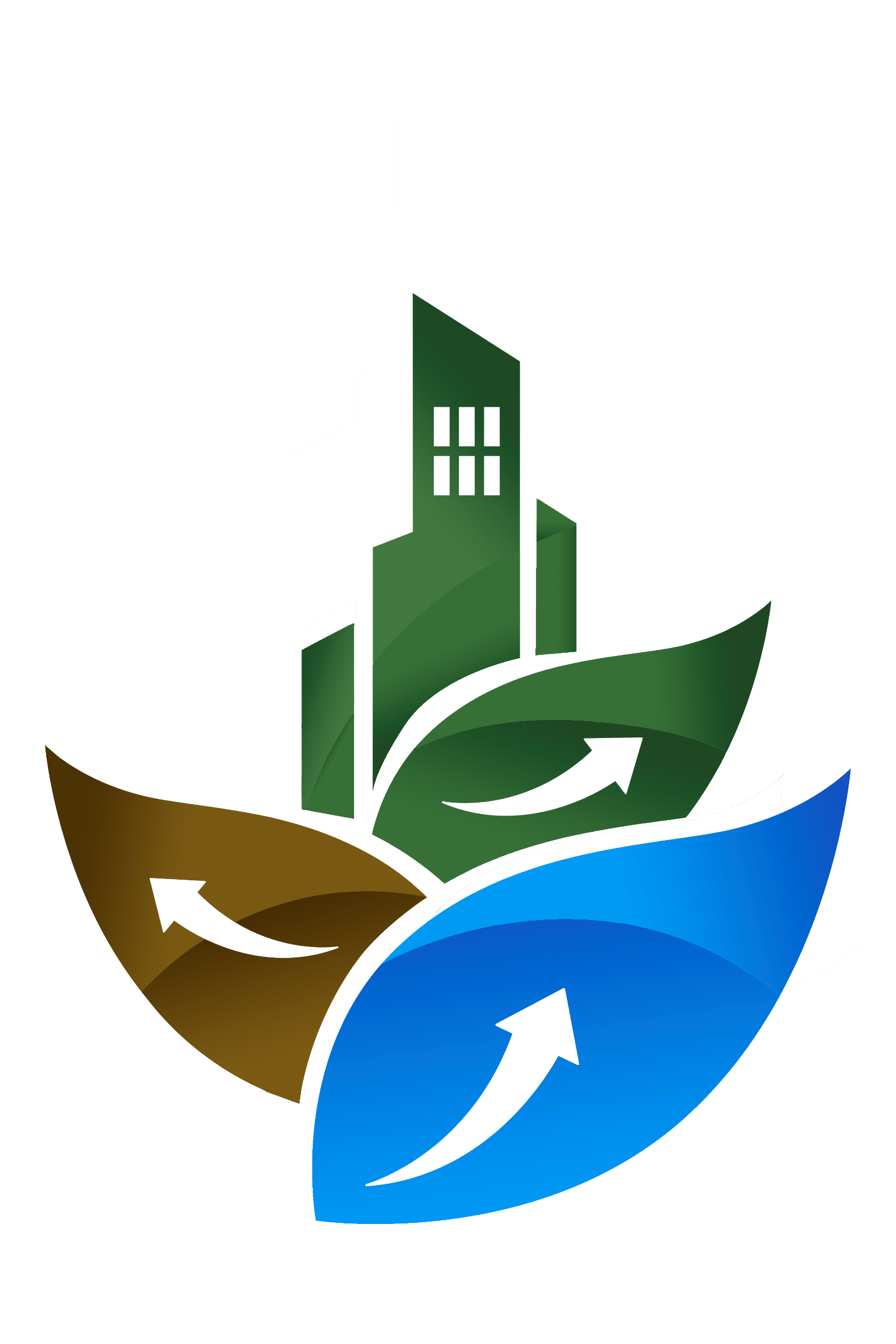 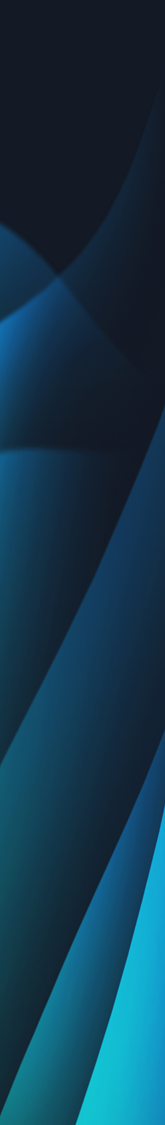 Lineamientos estrátegicos 2020-2022
1. Compromiso con el Desarrollo Sostenible2. Productos Financieros  Verdes3. Comunicación Institucional4. Infraestructura y Recursos5. Gobernanza y Articulación6. Calidad en la Gestión7. Intercambio de experiencias
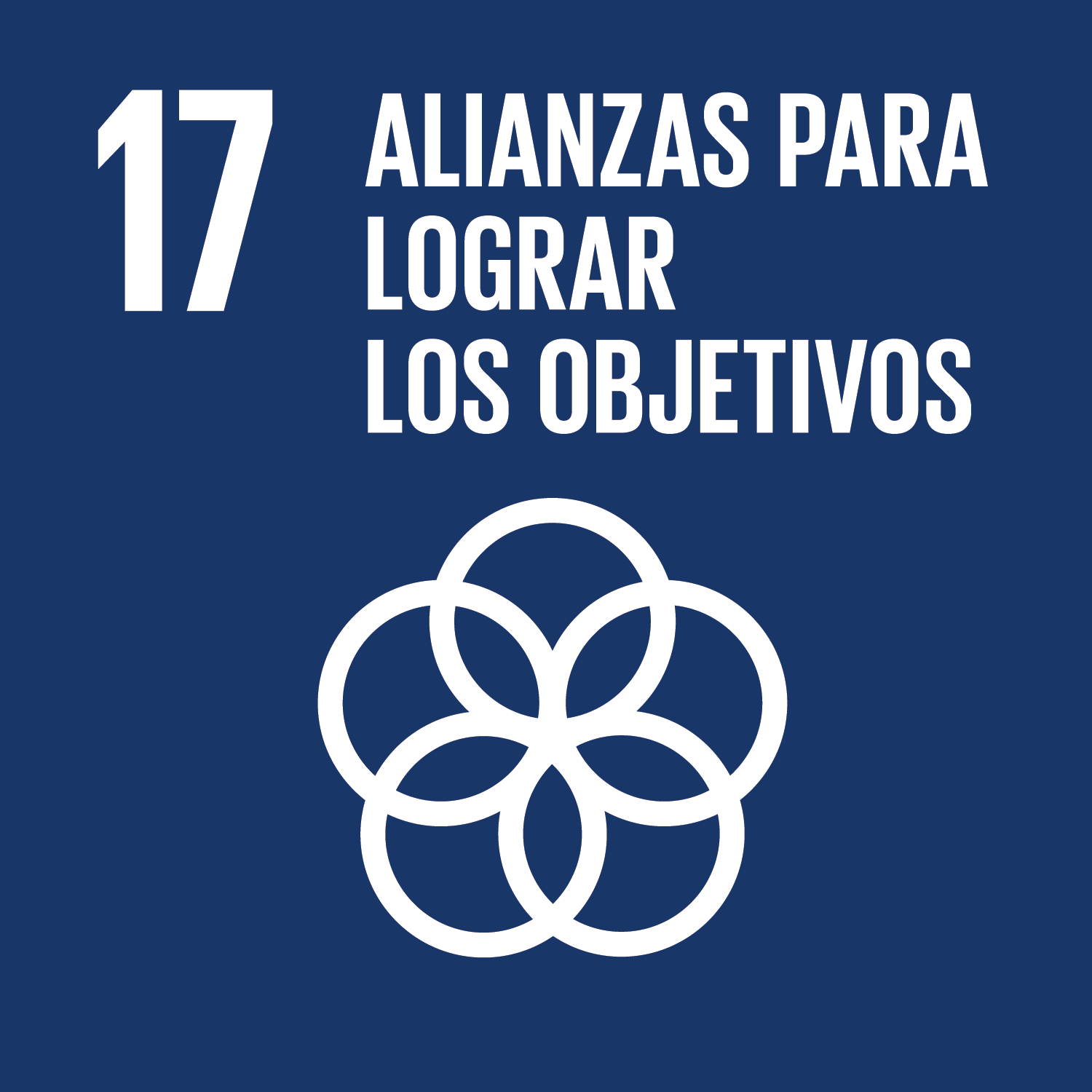 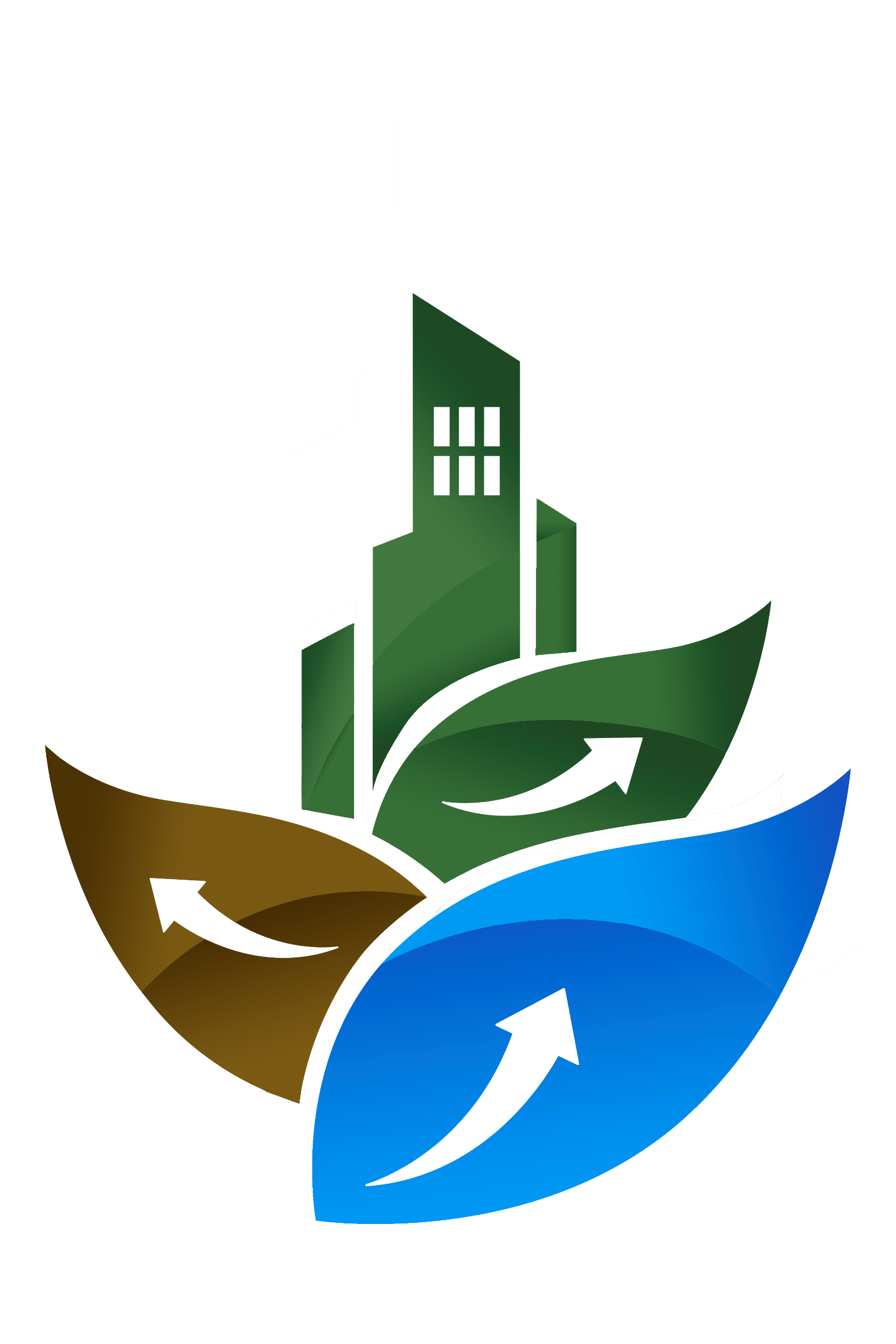 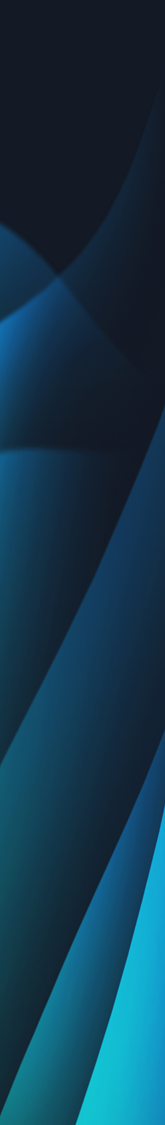 Las Oportunidades
Paraguay ha creado el marco necesario para la emisión de bonos, a partir de aqui necesitamos:
Que las entidades financieras reconozcan la oportunidad real de negocio
Que incluyan los principios del desarrollo sostenible en sus lineamientos estratégicos, para que:
Se desarrollen los primeros productos financieros verdes, sostenibles y se emitan los primeros bonos ODS en el país
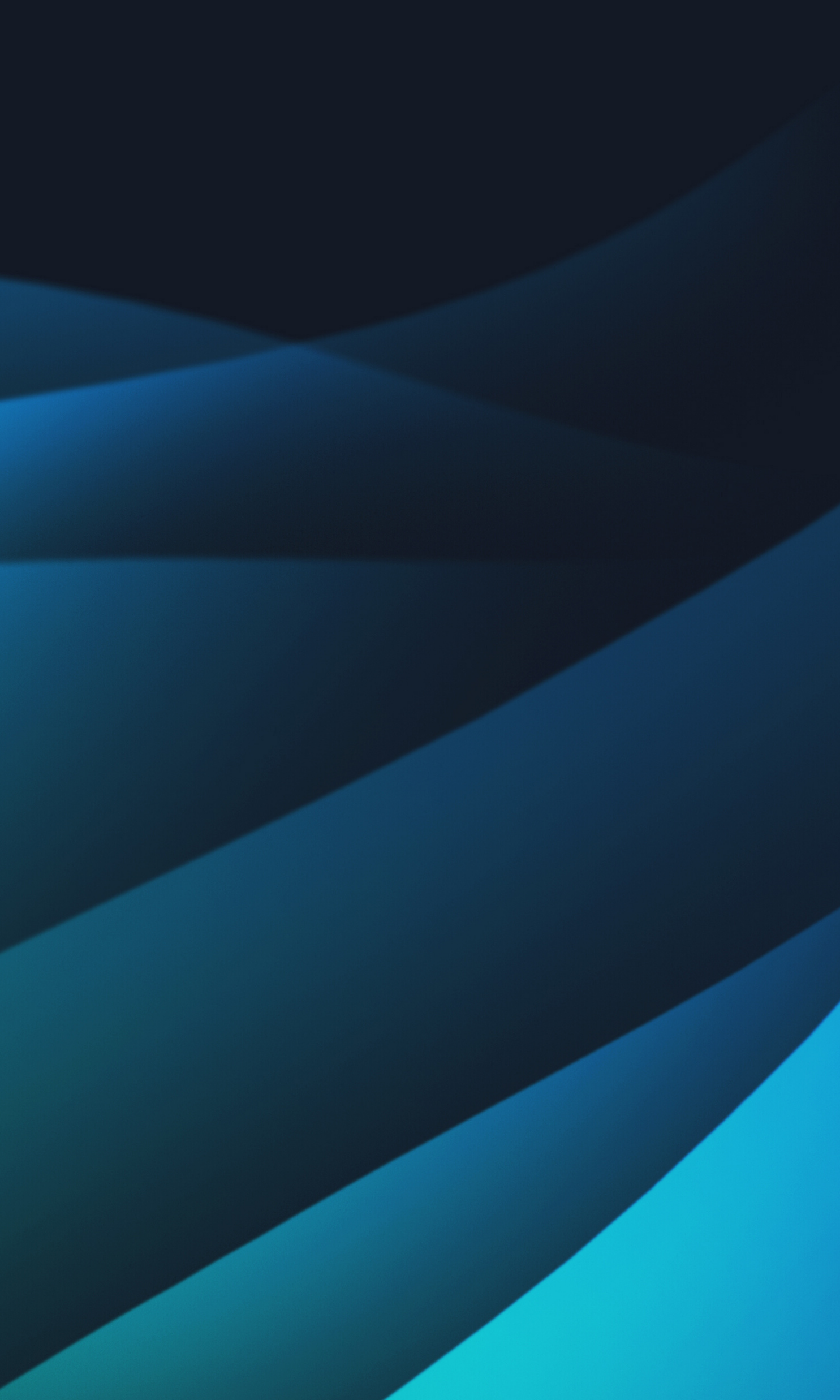 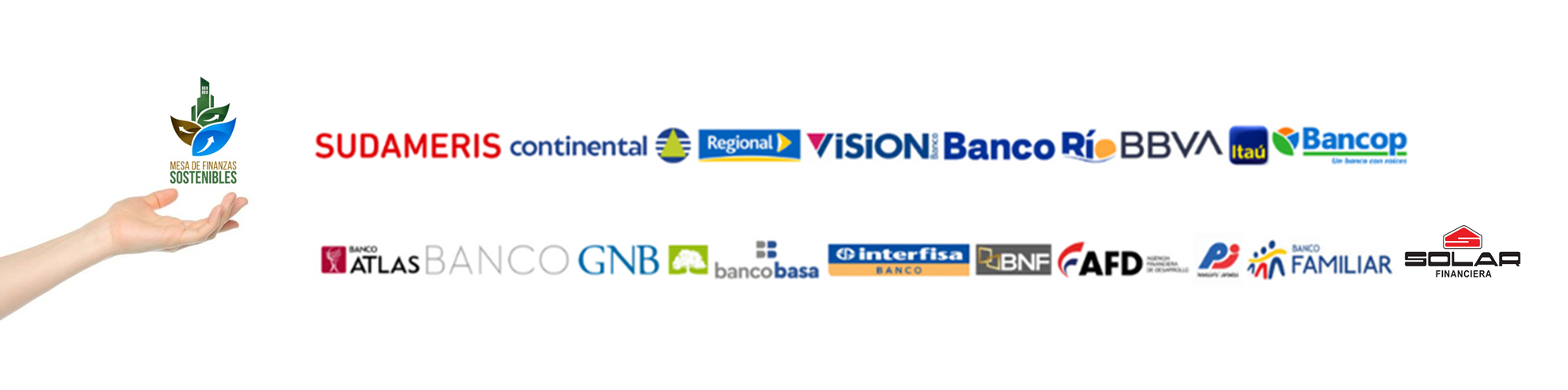 www.mfs.org.pymesadefinanzassostenibles@gmail.com